How to write lab notebook and use EndNote
Speaker: Yi-An Chen
Date: 2021.08.02
1
Outline
Lab notebook



Endnote
2
Lab notebook
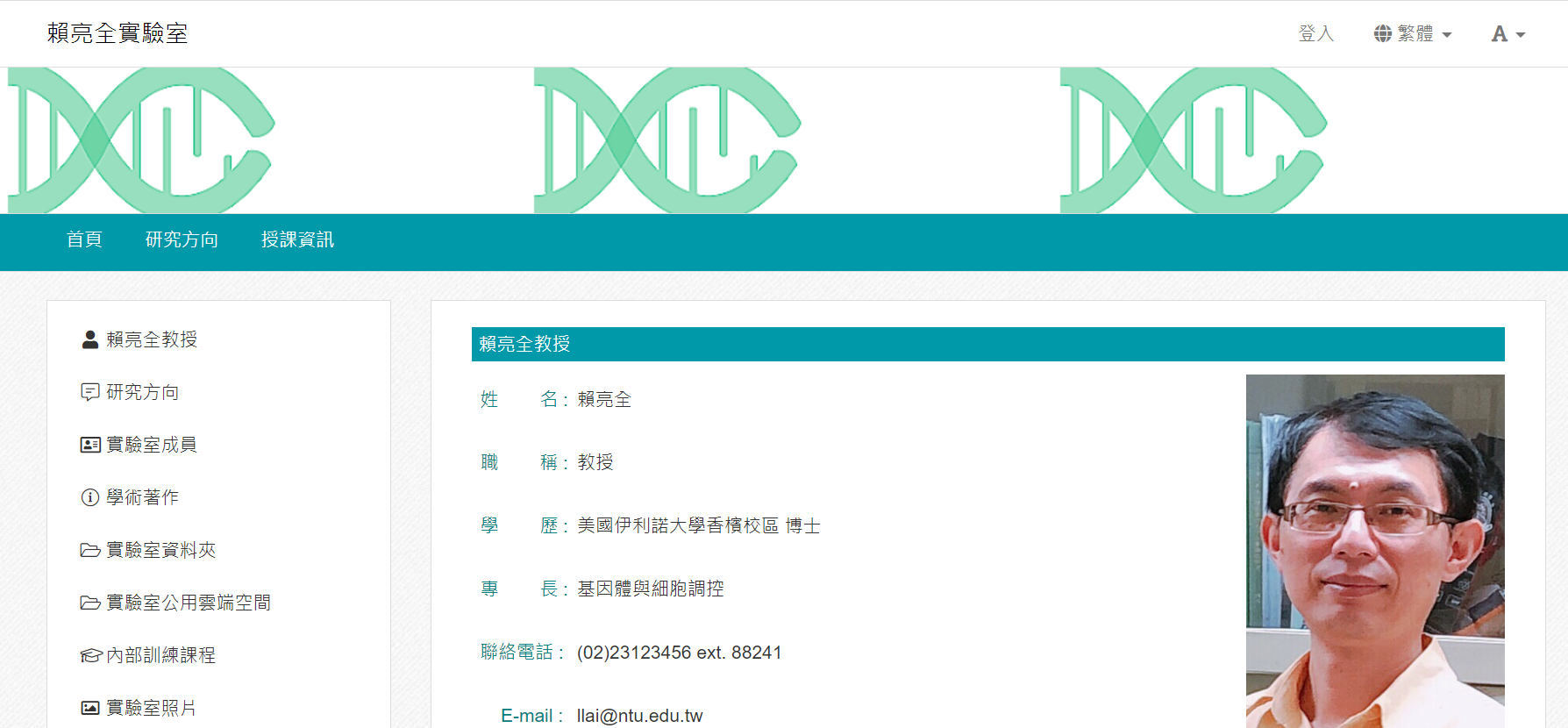 3
Endnote
建立new library
File→New…
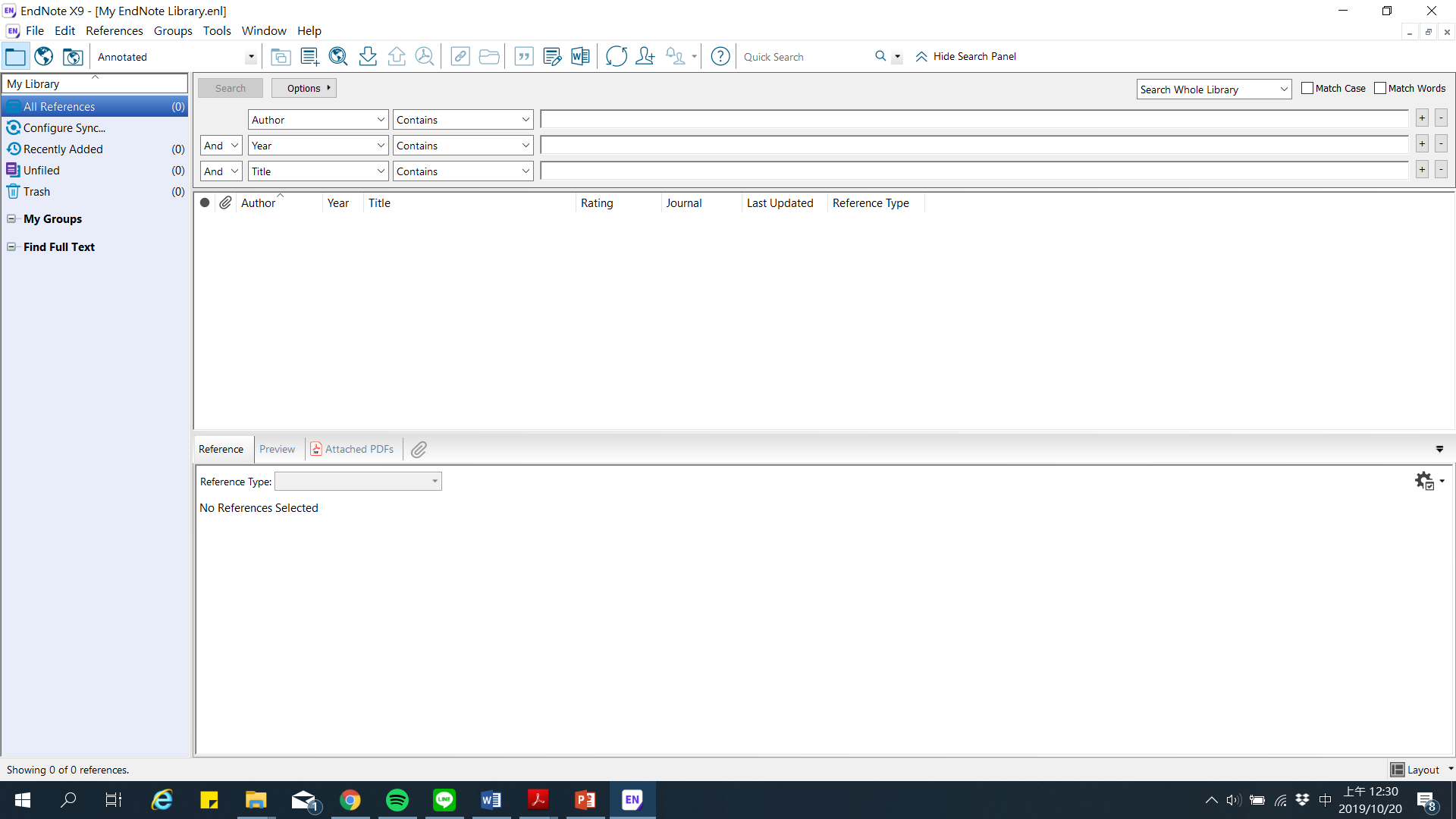 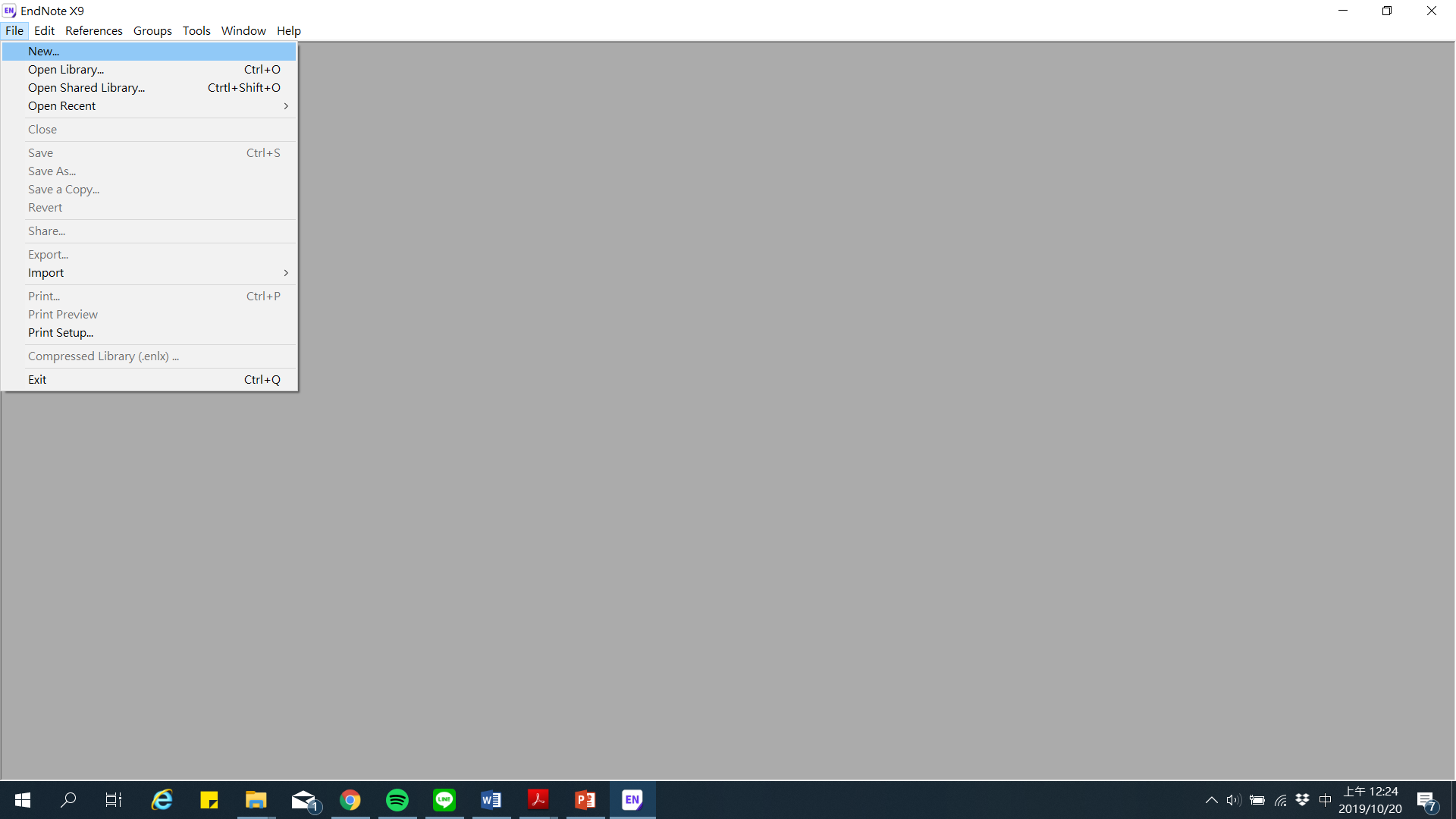 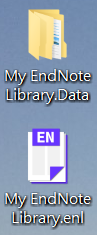 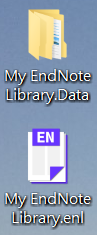 4
從網站匯入reference到Endnote library……
Google scholar

PubMed

Web of science
5
從網站匯入paper到Endnote library
Google scholar
選取文獻 →       → EndNote
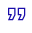 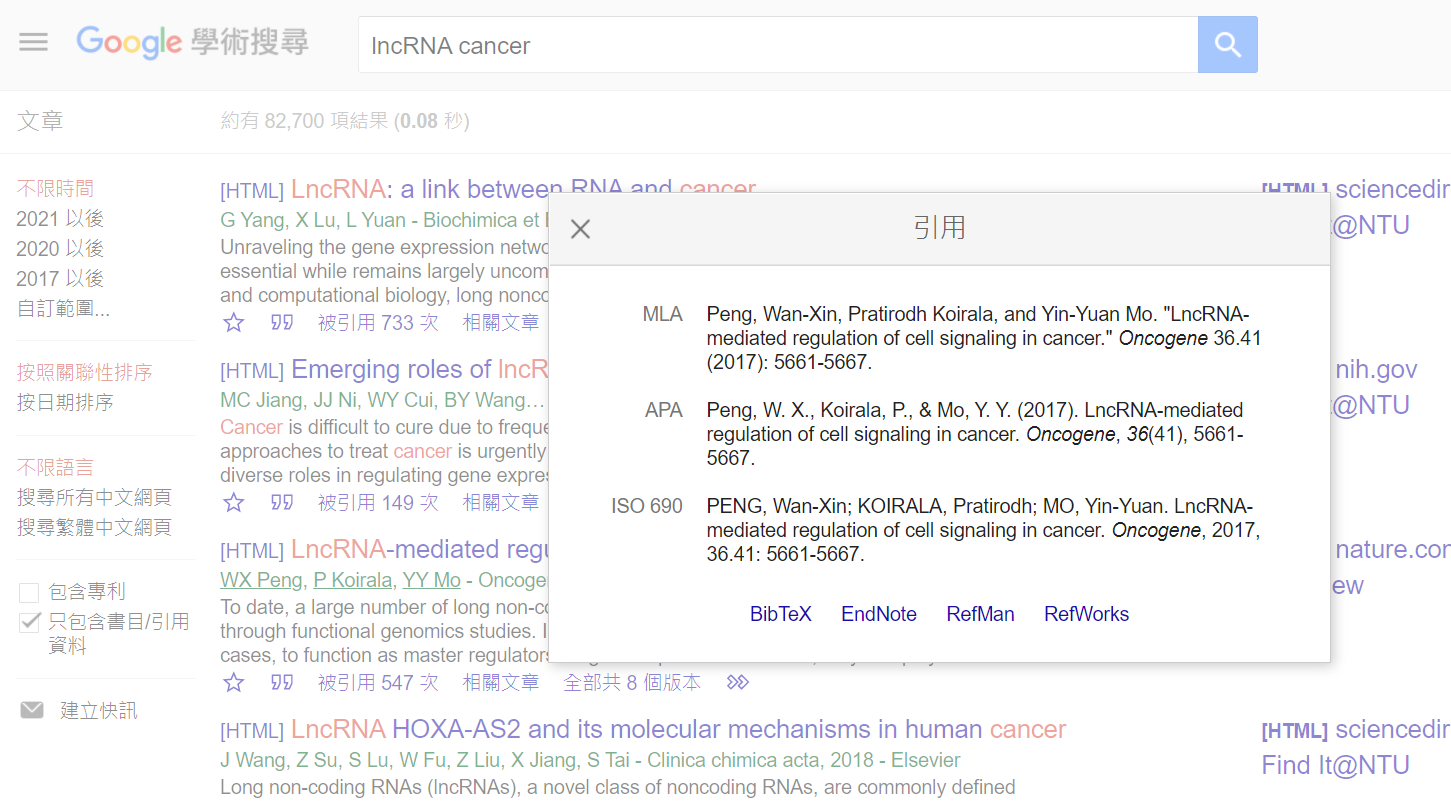 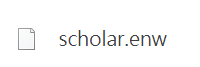 6
下載好的檔案可直接拉到建立好的Endnote library中，或以Endnote開啟
從網站匯入paper到Endnote library
PubMed
勾選一個或多個文獻 → Send to → Citation manager → Create file
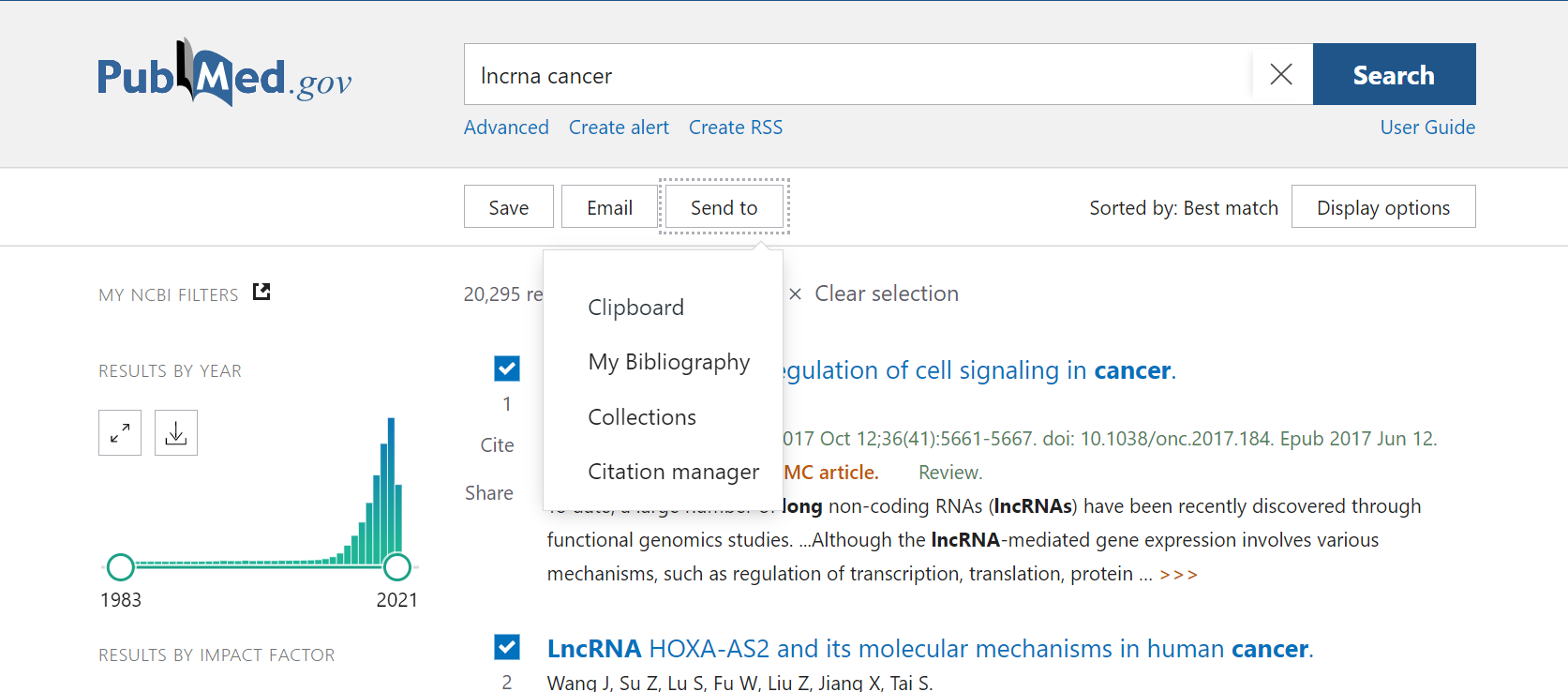 下載好的檔案可直接拉到建立好的Endnote library中
7
從網站匯入paper到Endnote library
Web of science
輸入關鍵字→勾選一個或多個文獻 → Export→ EndNote desktop →export
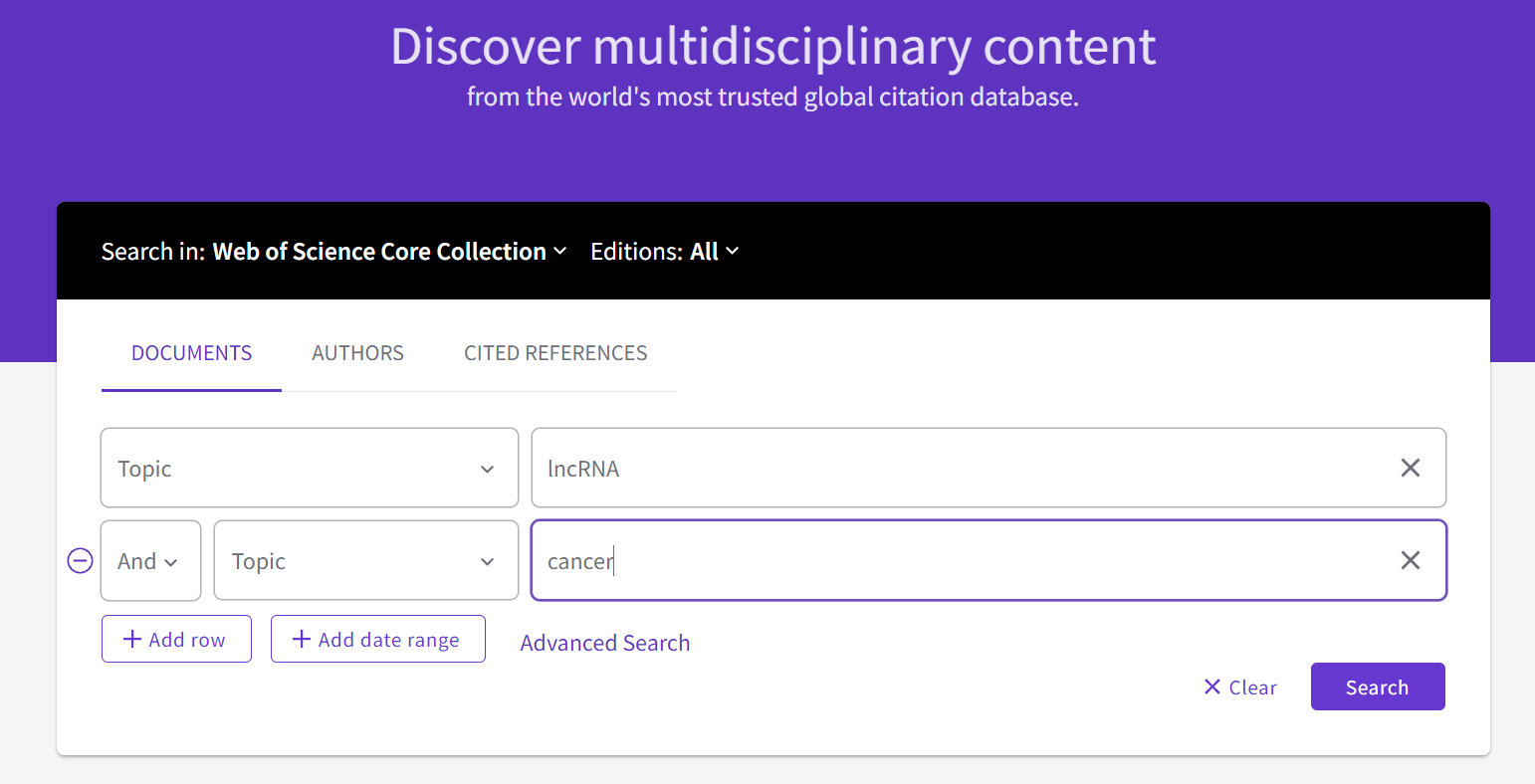 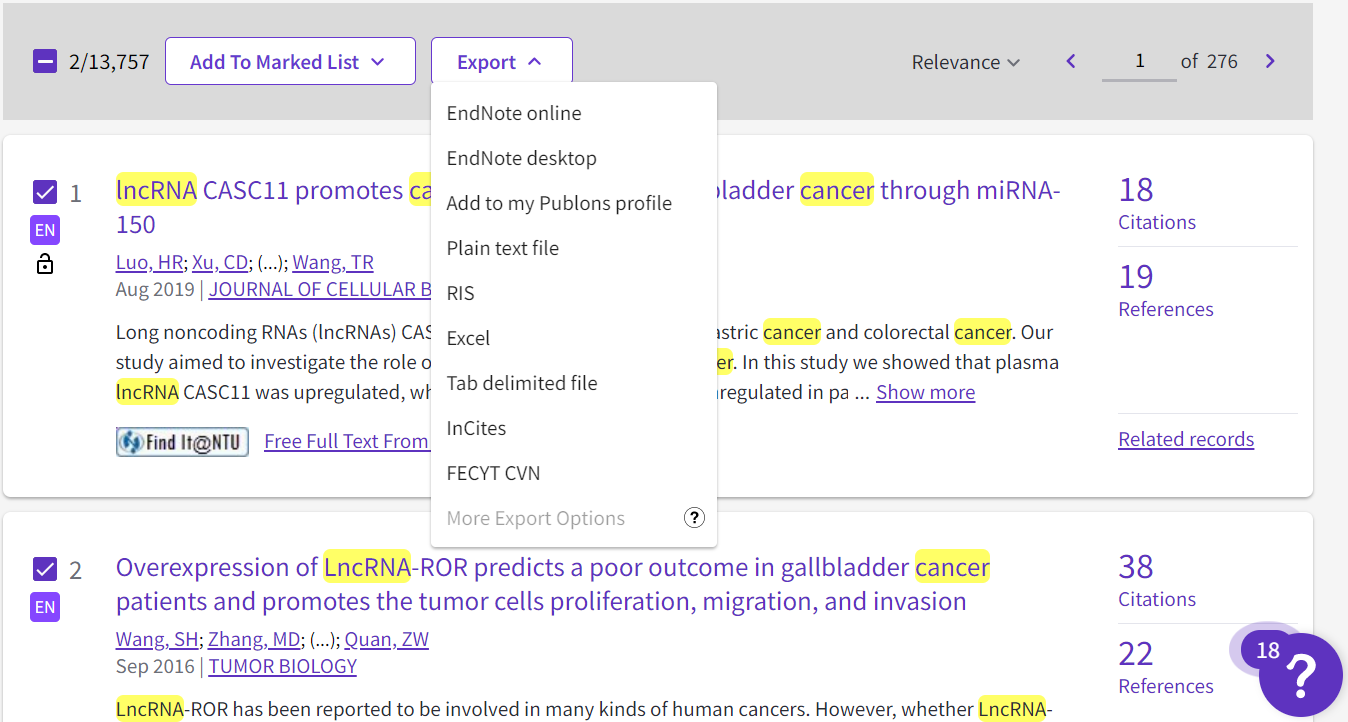 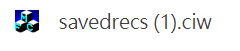 8
匯入pdf檔案……
匯入已儲存的PDF檔

匯入PDF資料夾

設定PDF自動匯入資料夾

EndNote線上搜尋
9
匯入PDF檔
匯入已儲存的PDF檔案
File → Import → File… → Choose… →選擇PDF檔→ Import Option: PDF → Import
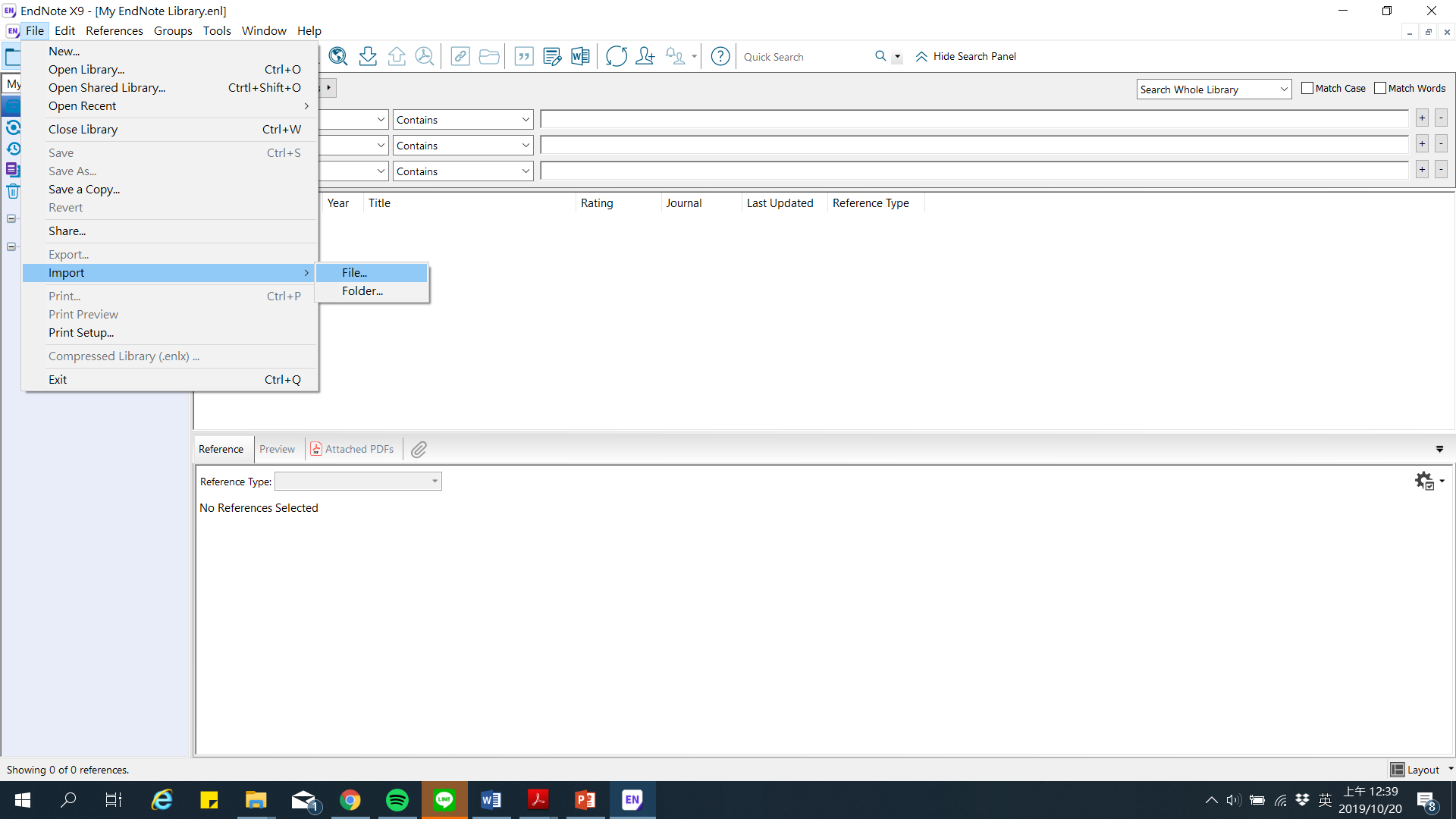 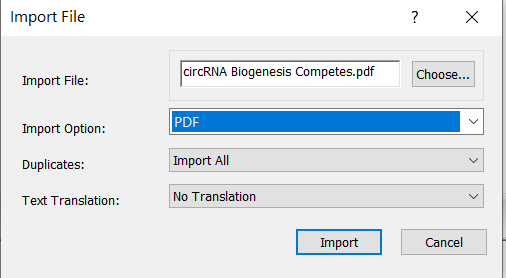 也可直接將pdf檔拉到Endnote library中
10
匯入PDF檔
匯入已儲存的PDF資料夾
File → Import → Folder… → Choose… →選擇資料夾→ Import Option: PDF → Import
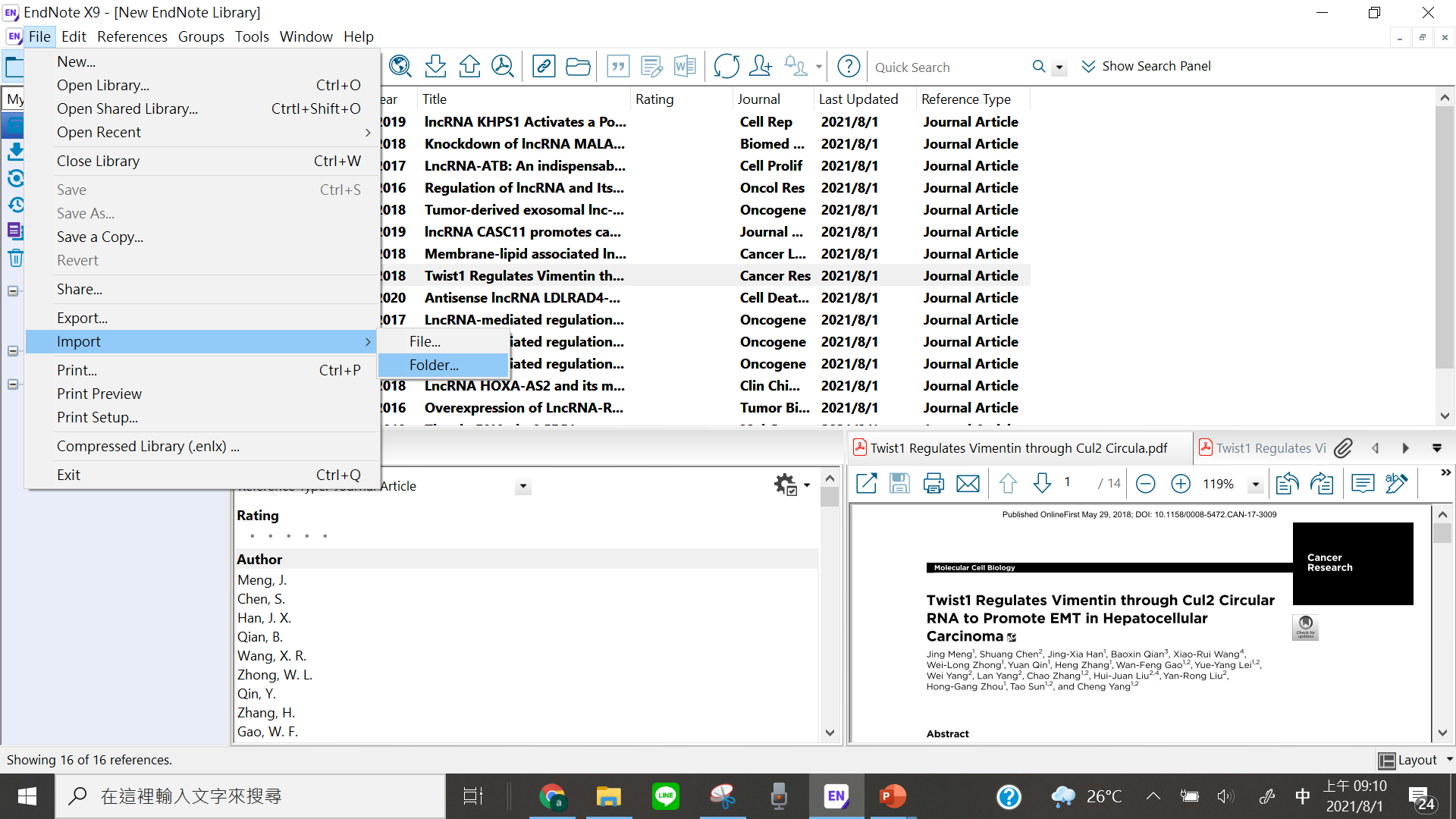 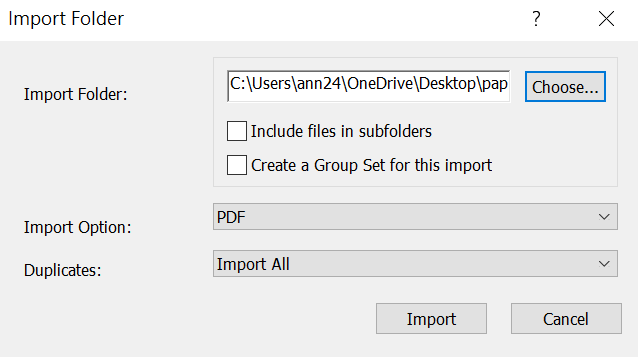 可直接把folder歸類成一個group
11
匯入PDF檔
設定PDF自動匯入資料夾
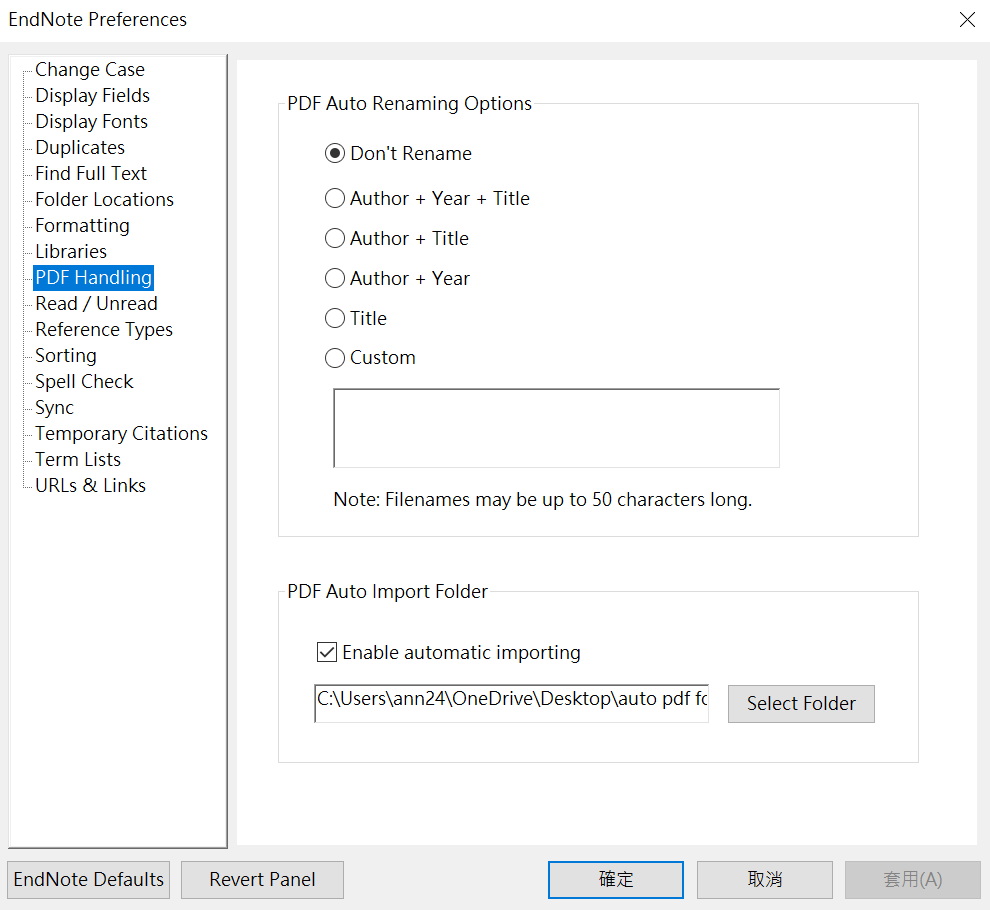 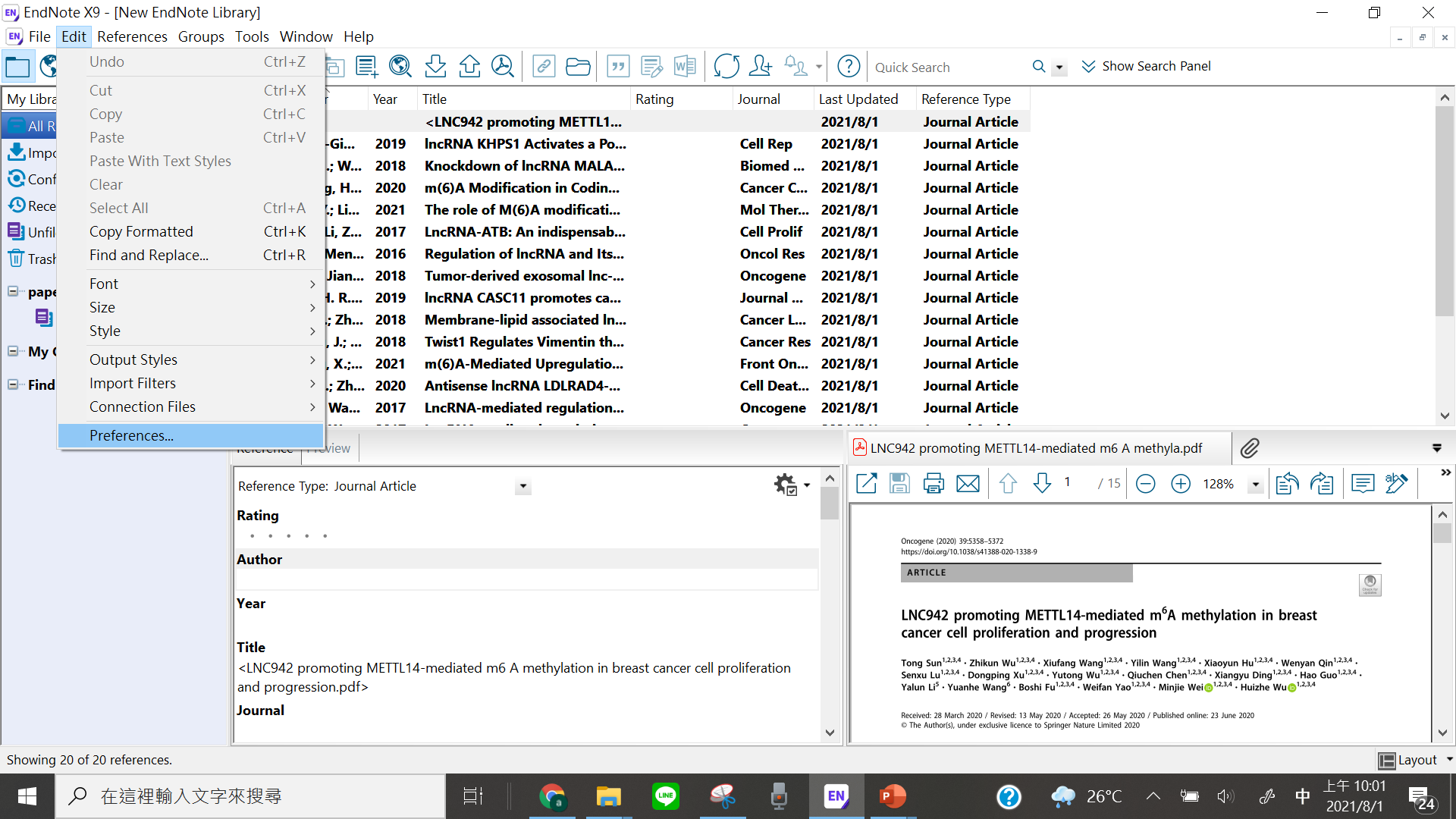 設定完成後，將pdf檔加到這個資料夾，開啟EndNote便會自動匯入
12
匯入PDF檔
EndNote線上搜尋
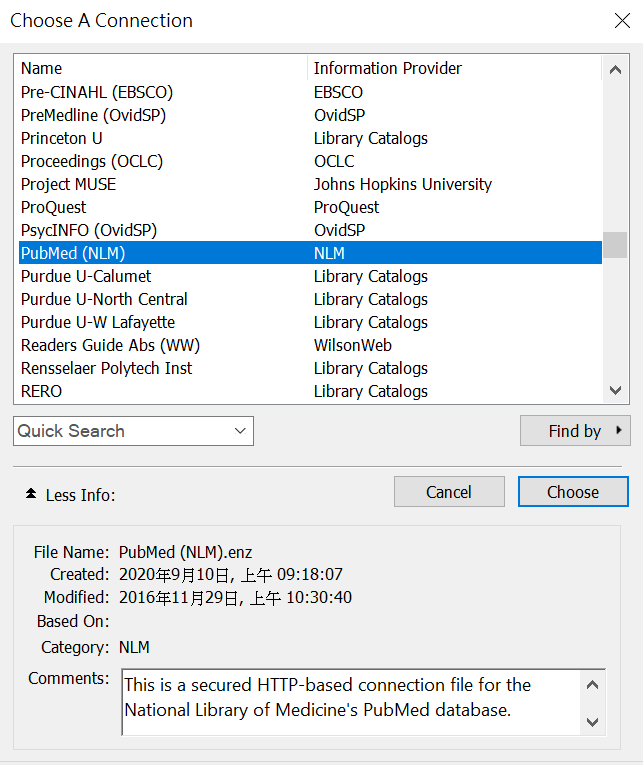 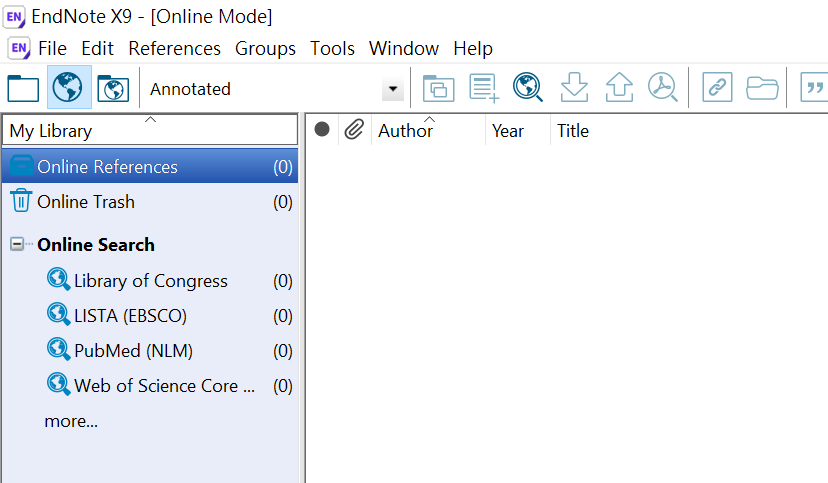 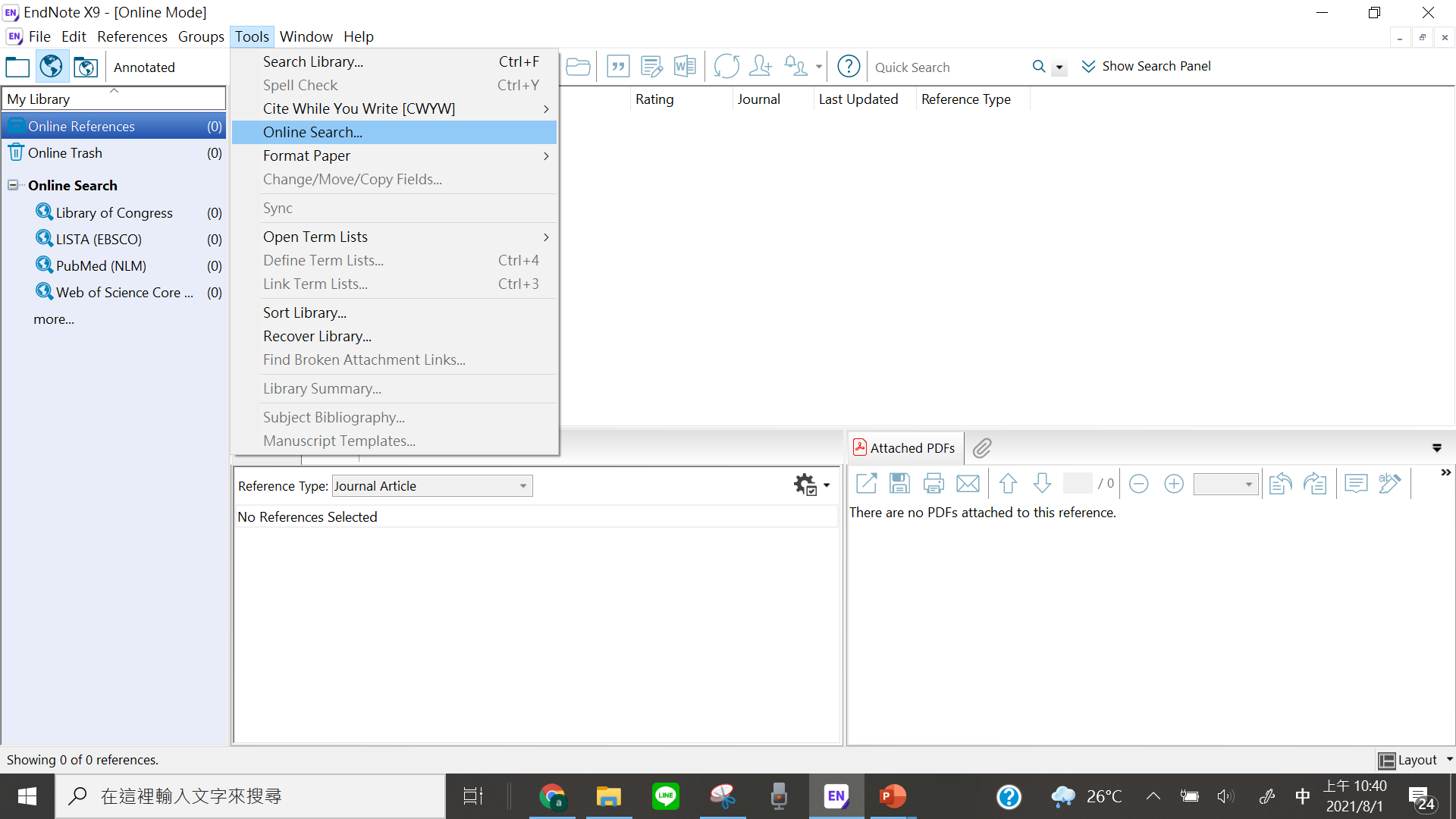 13
匯入PDF檔
EndNote線上搜尋
輸入關鍵字即可檢索
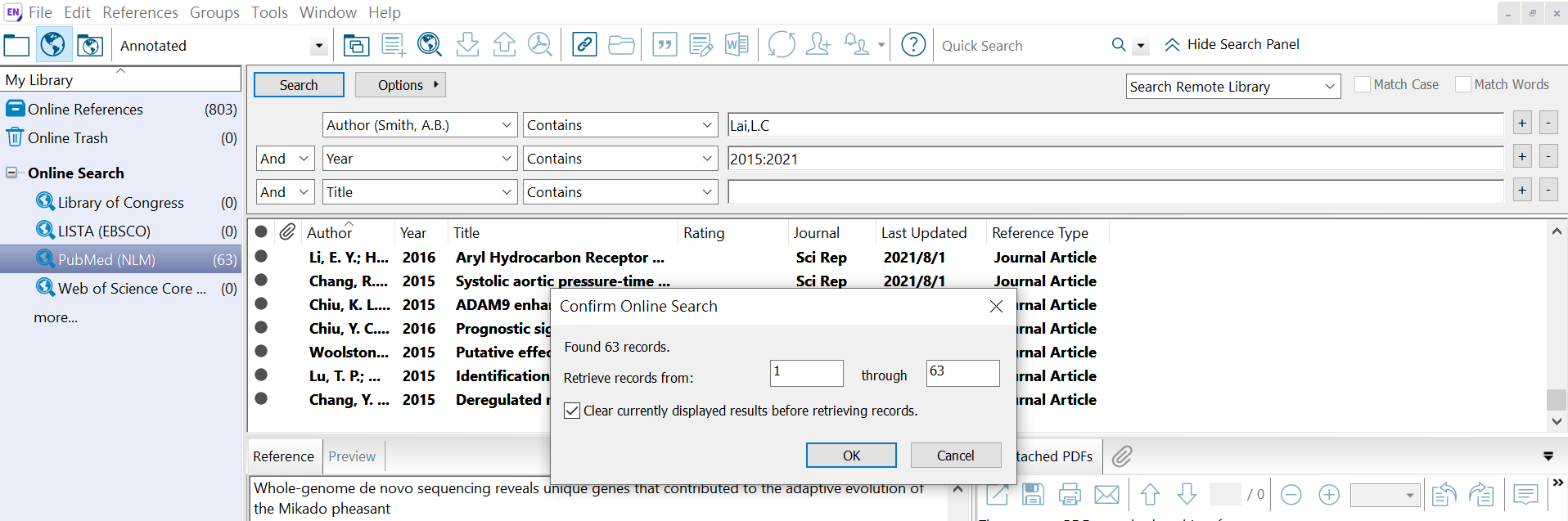 14
編輯reference……
建立new reference

在EndNote上尋找文獻全文

自己在reference中匯入全文

去除重複的文獻

建立Group
15
編輯reference
點擊reference便可看到他的相關資料，也可以自己建立new reference
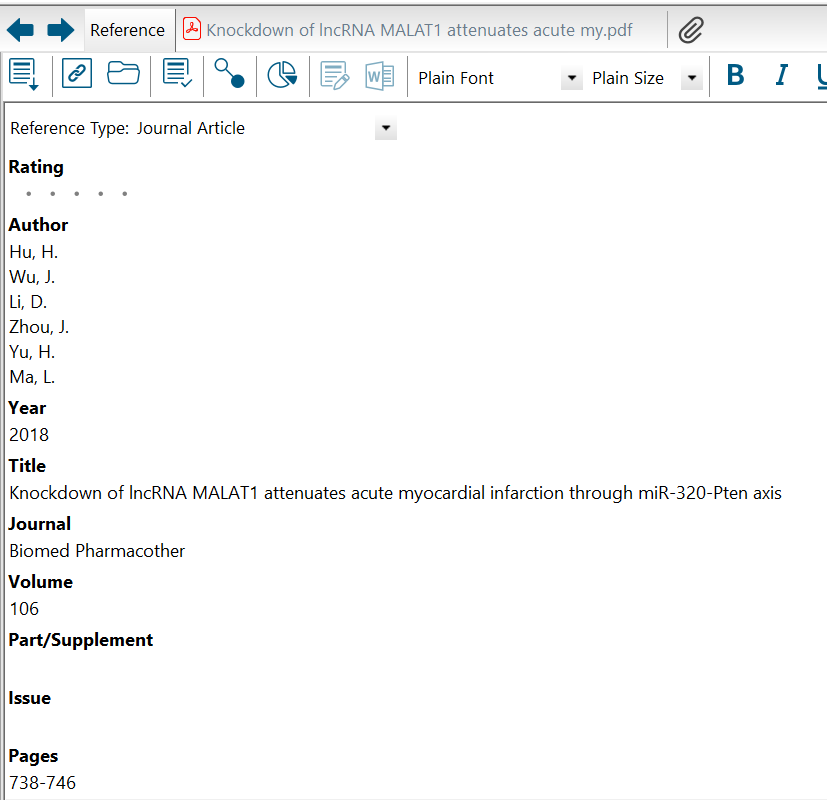 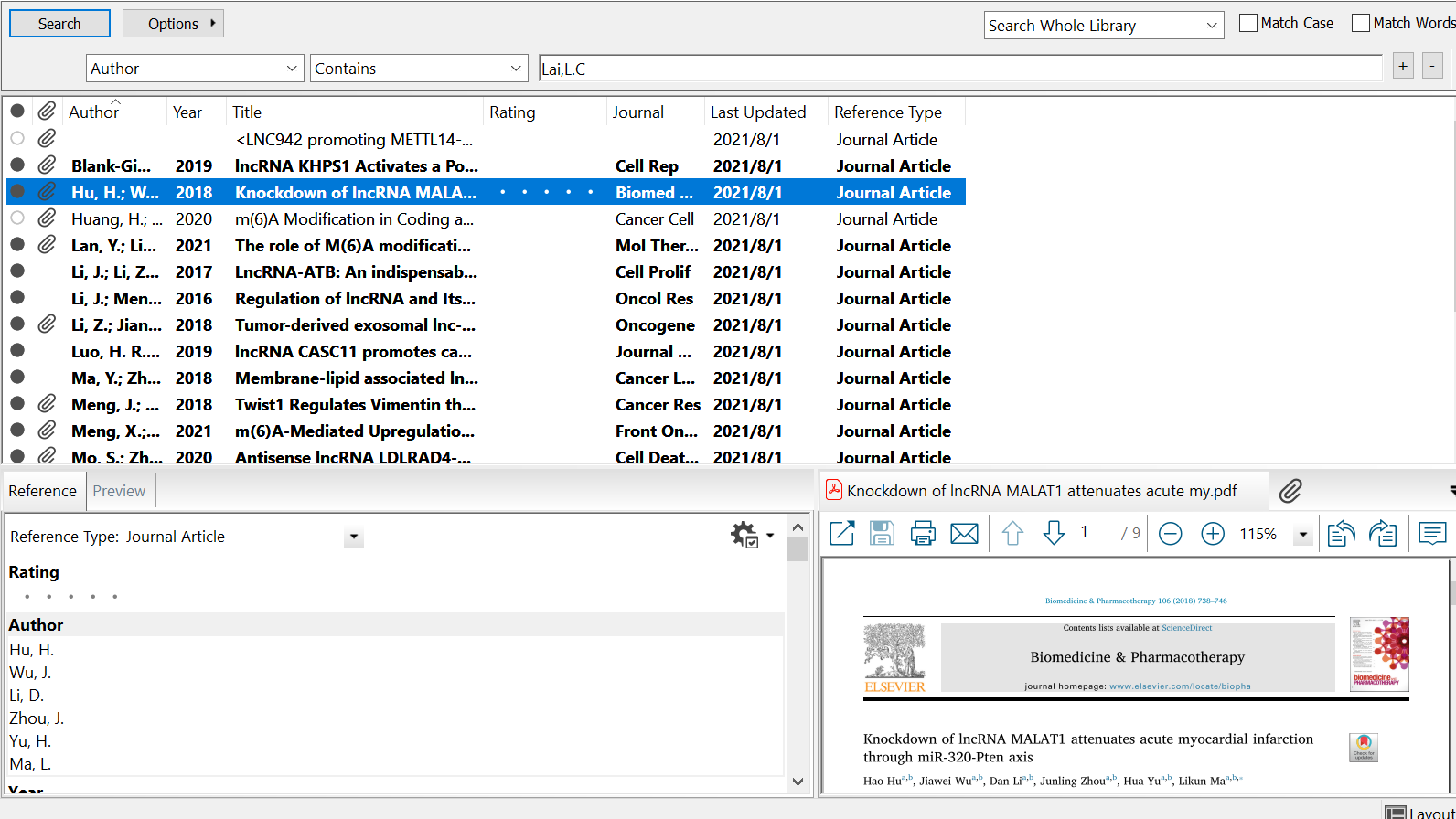 16
編輯reference
建立new reference
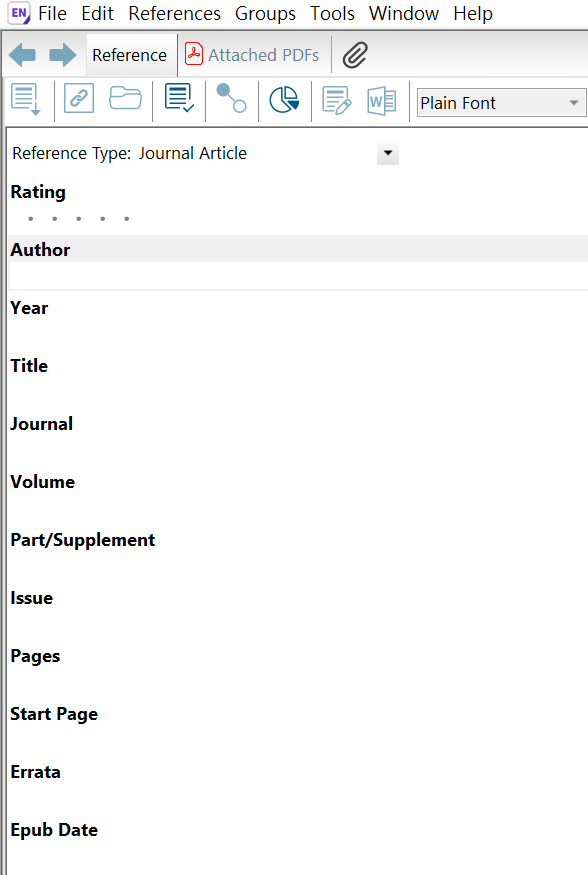 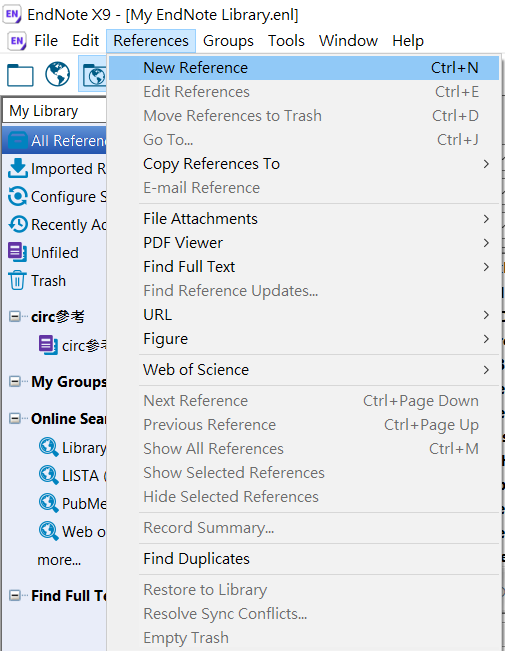 17
編輯reference
在EndNote上尋找文獻全文
有時匯入的資料會只有reference，沒有pdf全文，可以用EndNote線上找
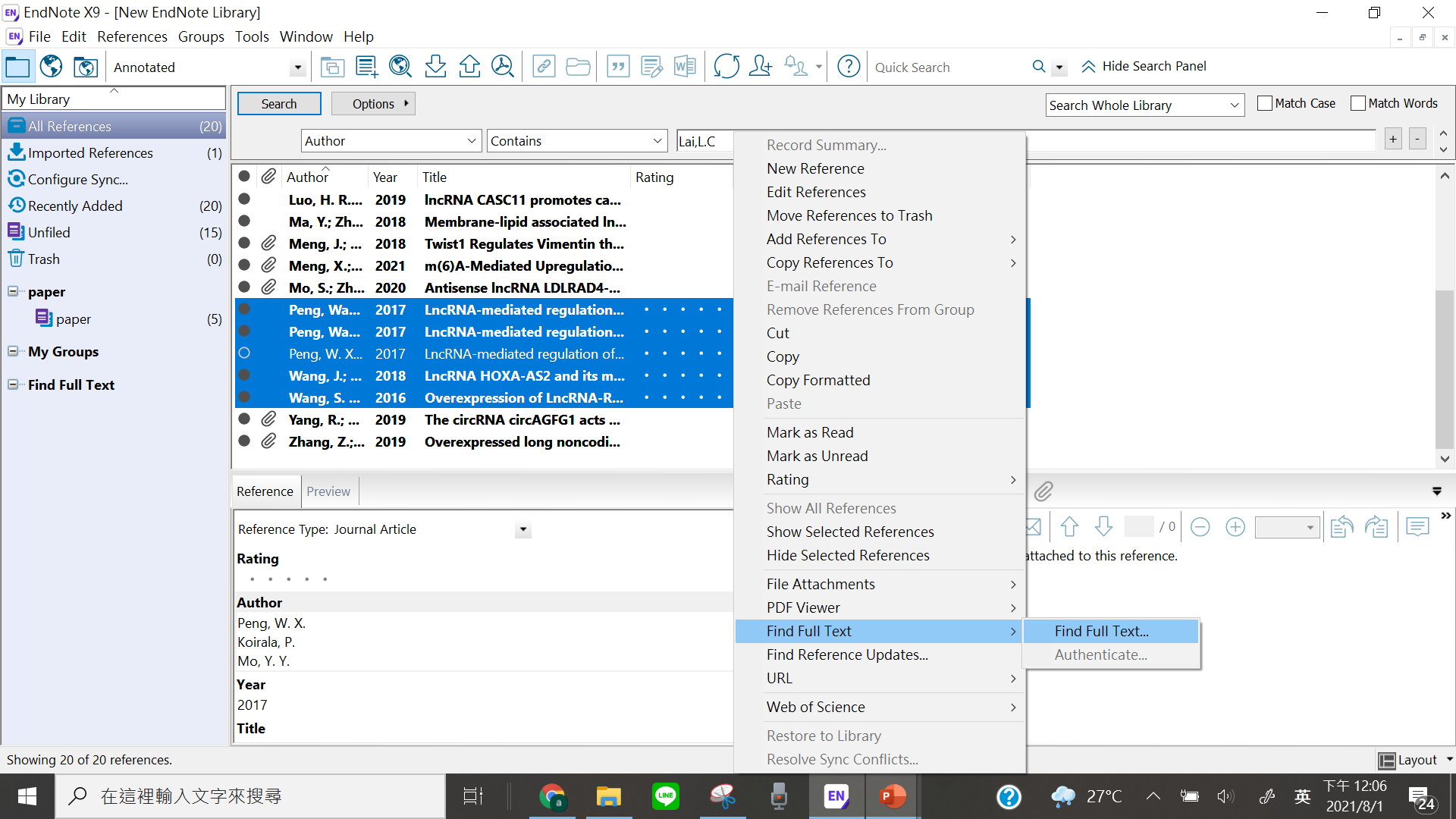 18
編輯reference
在EndNote上尋找文獻全文
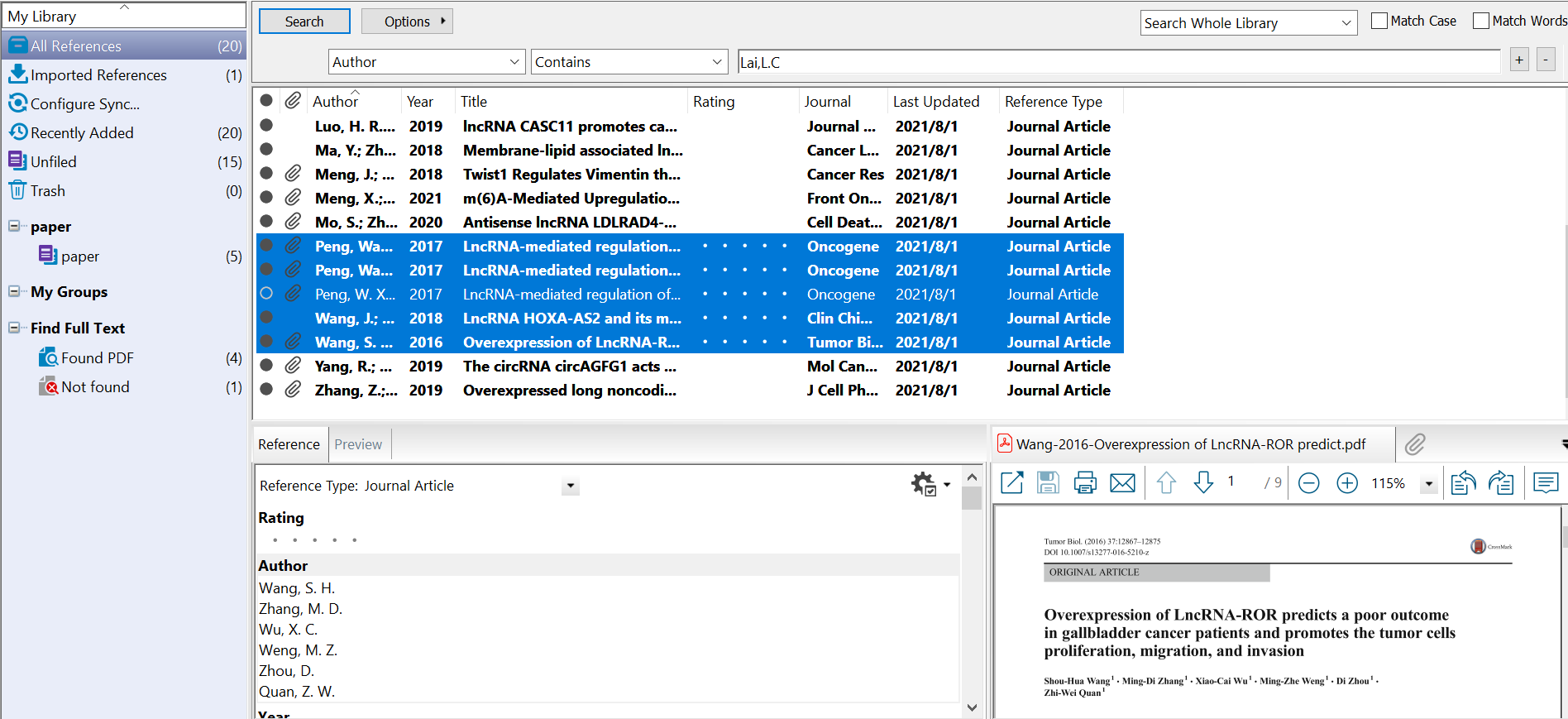 19
編輯reference
自己在reference中匯入全文
點擊右下角“迴紋針”，即可自己上傳paper全文的pdf檔
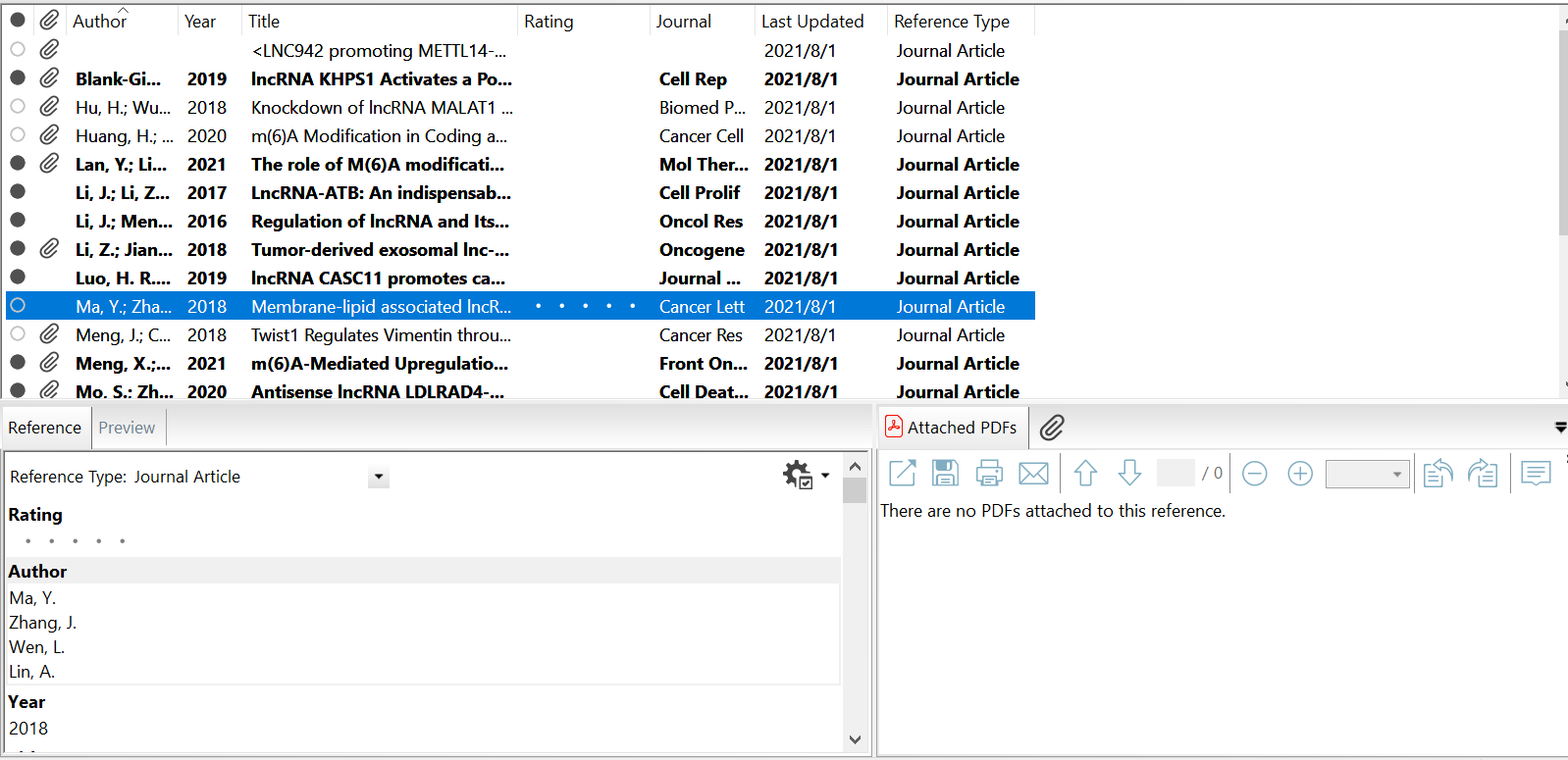 20
編輯reference
去除重複的文獻
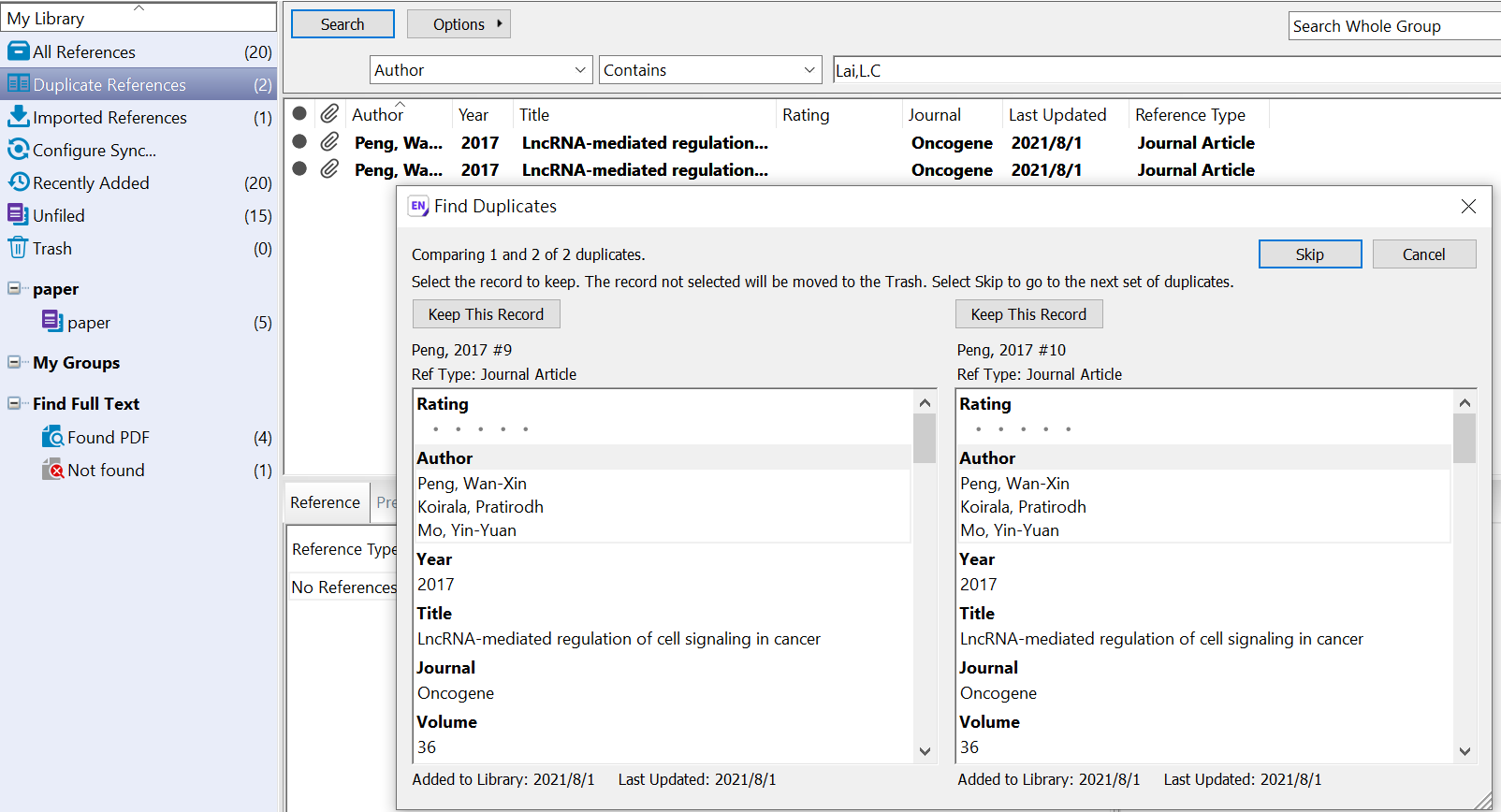 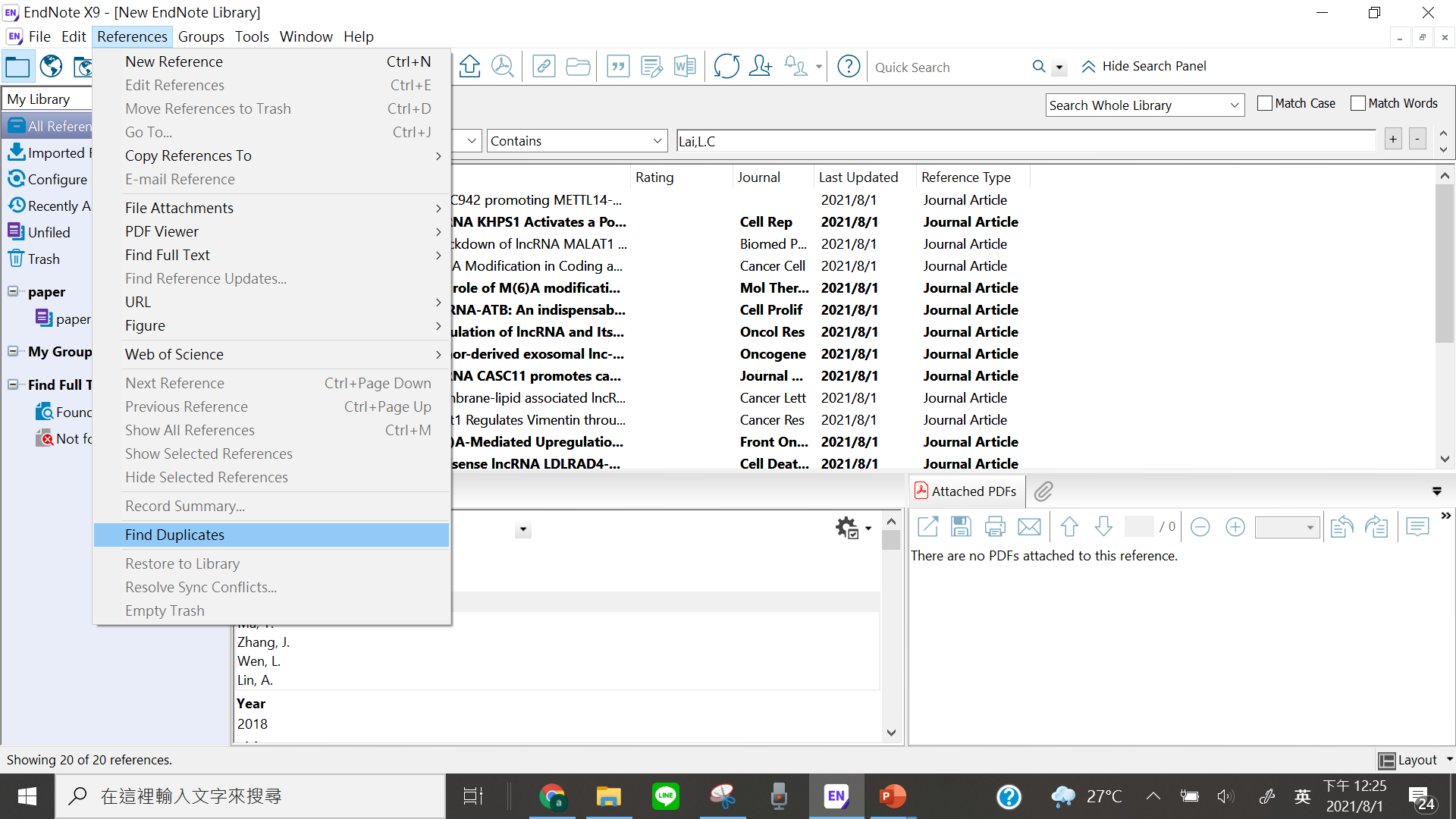 OR
21
編輯reference
建立Group
是一種把reference分門別類的方式
My groups→按右鍵→Create Group
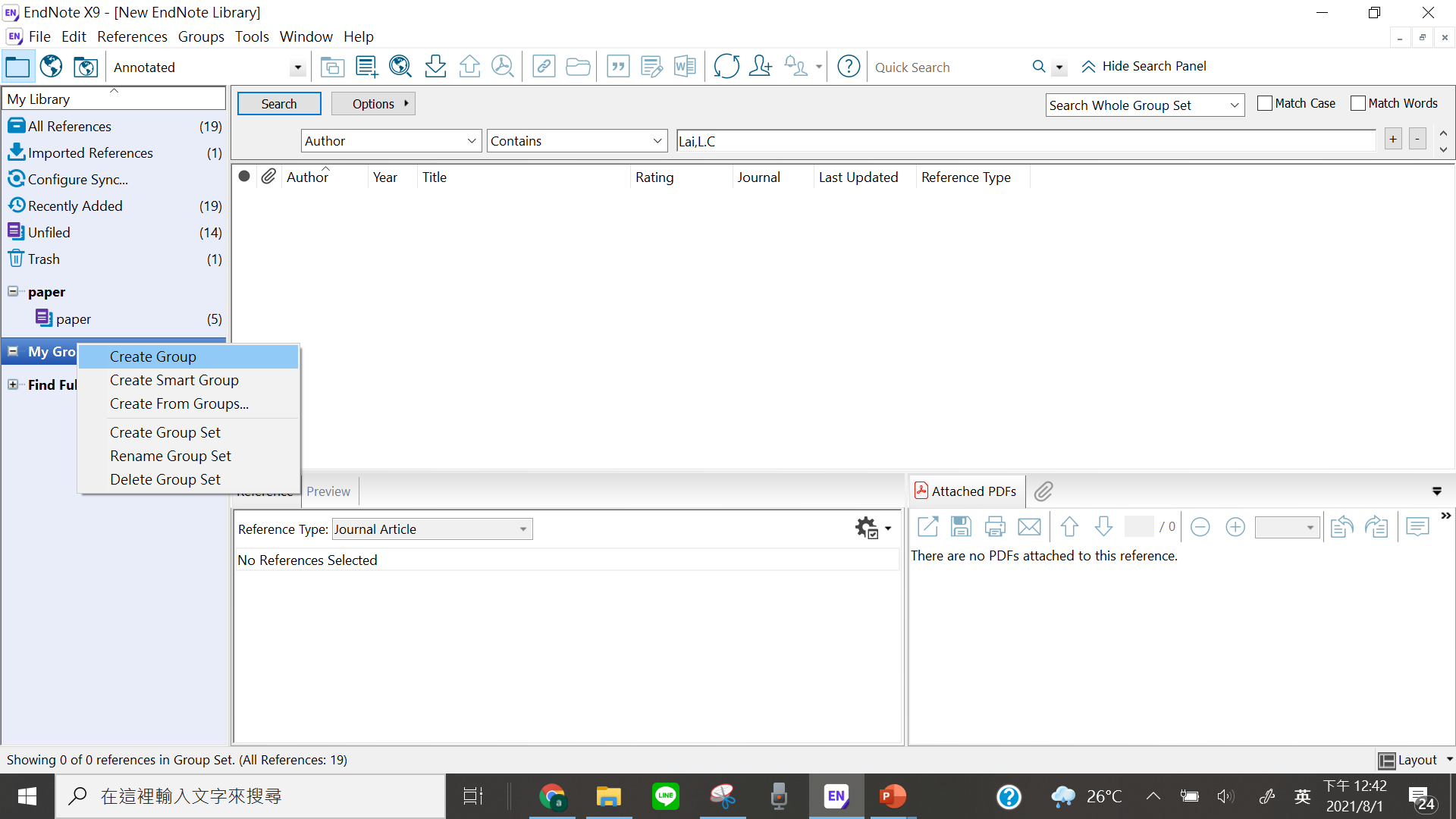 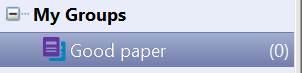 22
編輯reference
建立Group
回到reference頁面→選取要加到group的reference→按右鍵加入group
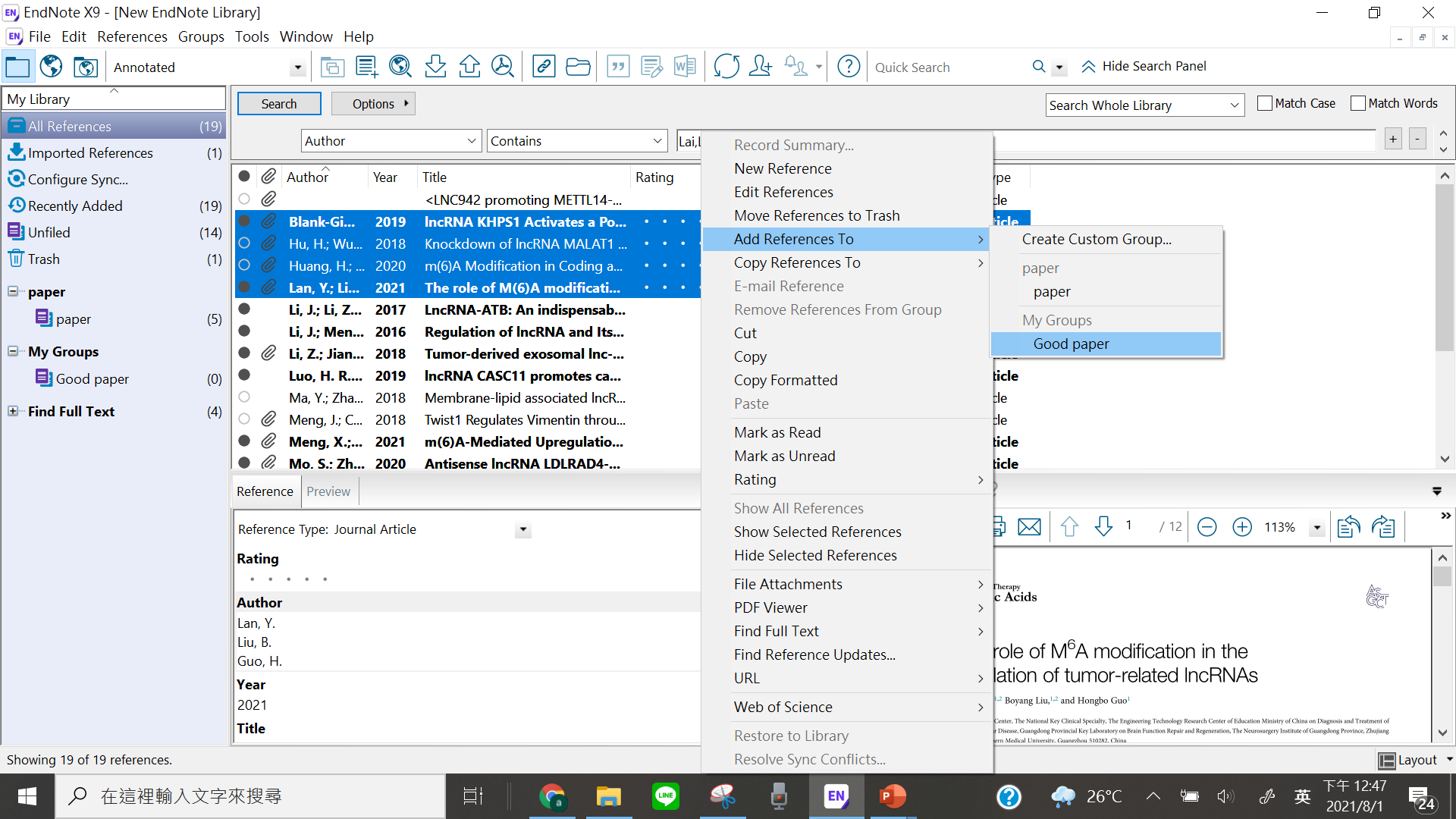 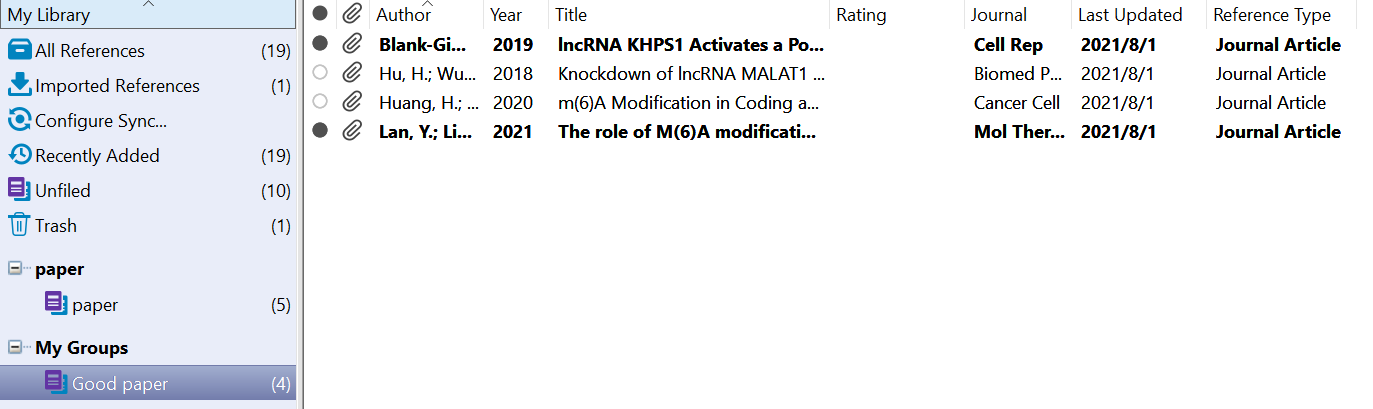 也可以選取後，直接把referenc拉到group
    更快!
23
將reference套用到word……
將reference從EndNote library套用到word
     →三種方法

調整reference格式
24
將reference套用到word
從word匯入EndNote reference
EndNote → Insert Citation → 在library中搜尋關鍵字 → Insert
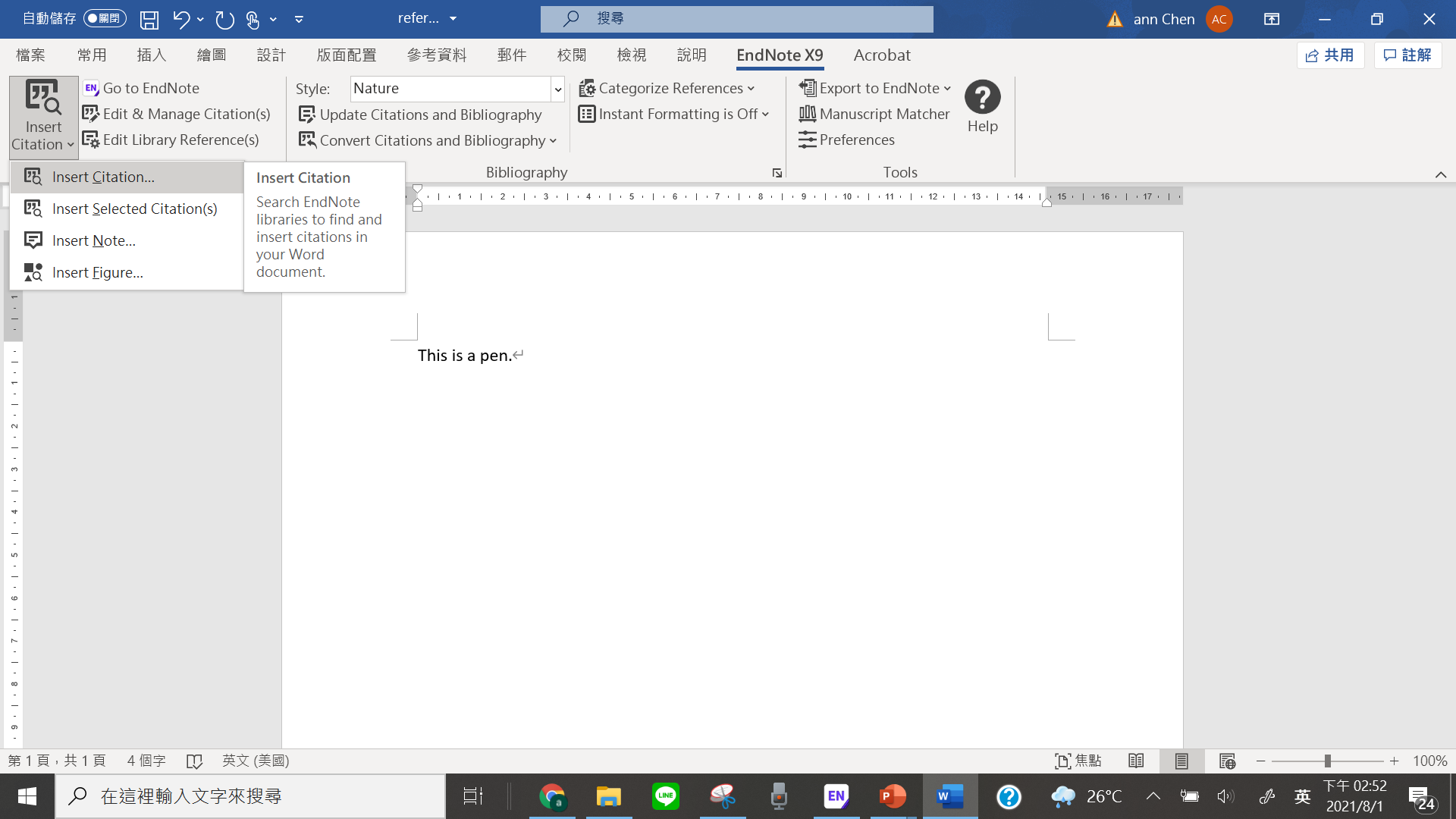 可以一次cite多篇
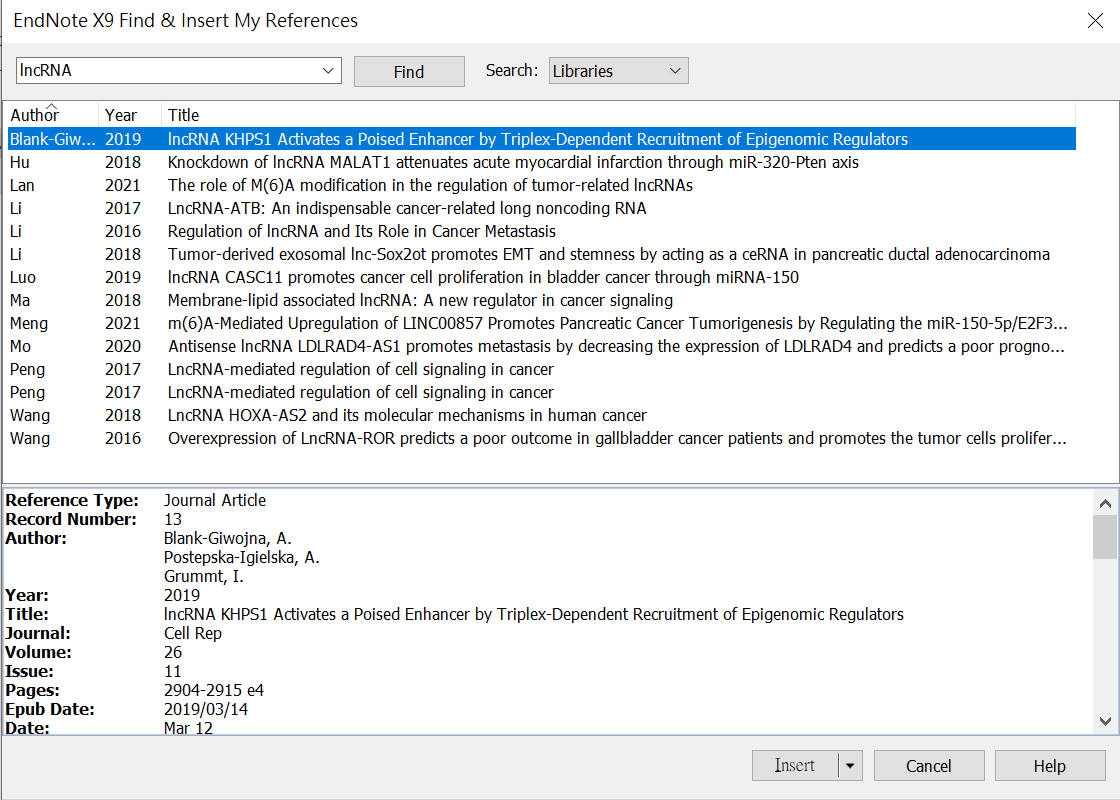 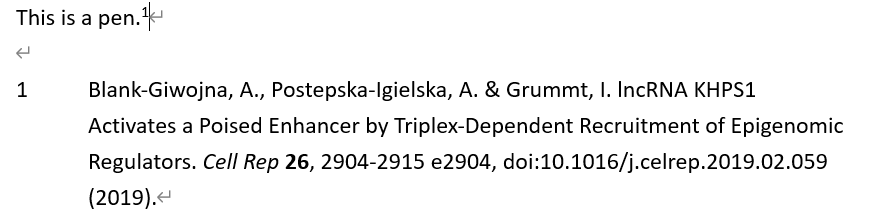 25
將reference套用到word
從EndNote匯入reference到word
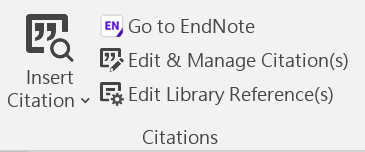 可以一次cite多篇
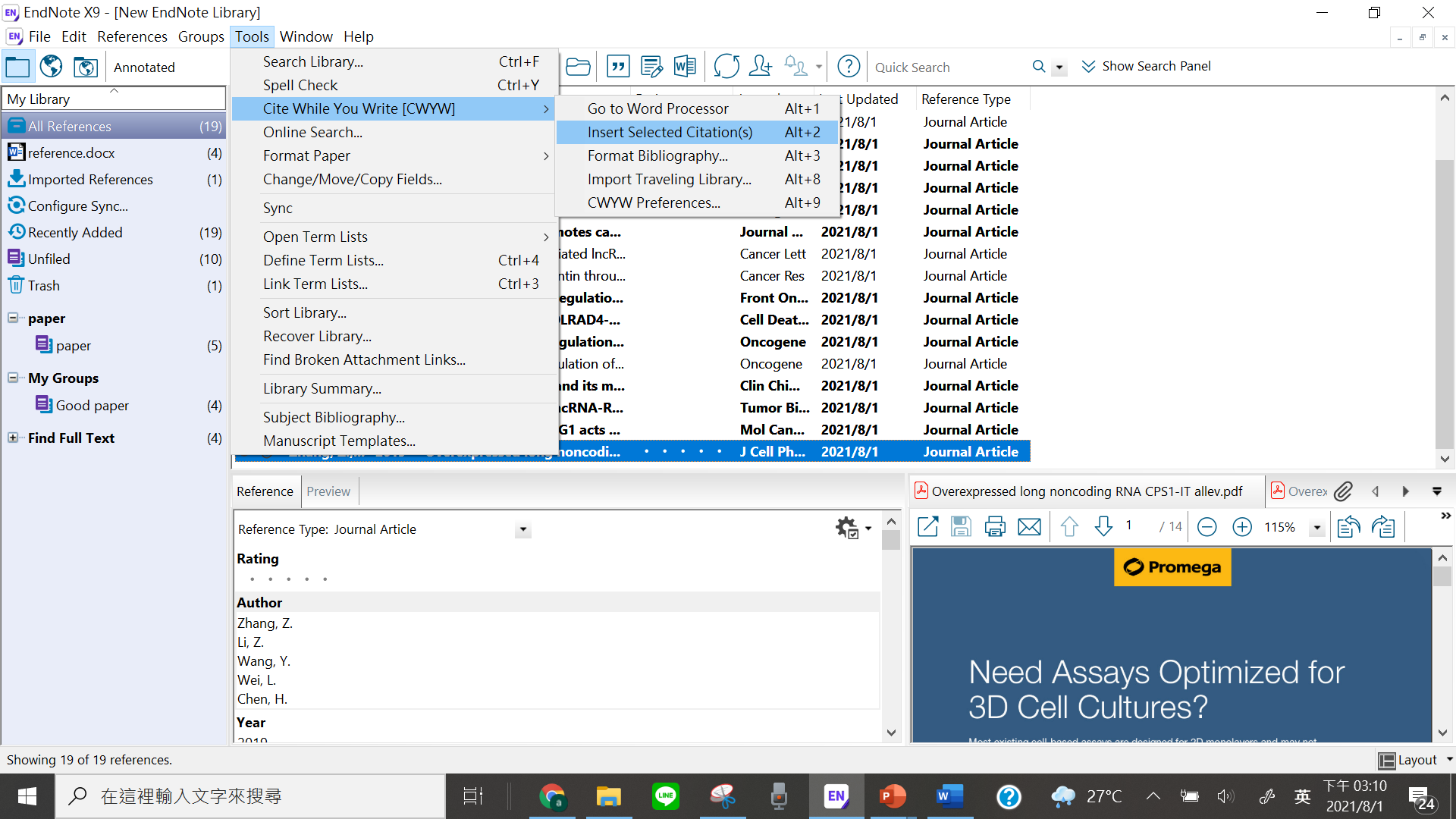 26
將reference套用到word
在EndNote選好reference，再從word匯入
先在EndNote選好 → 回到word→ Insert Citation → Insert Selected Citation
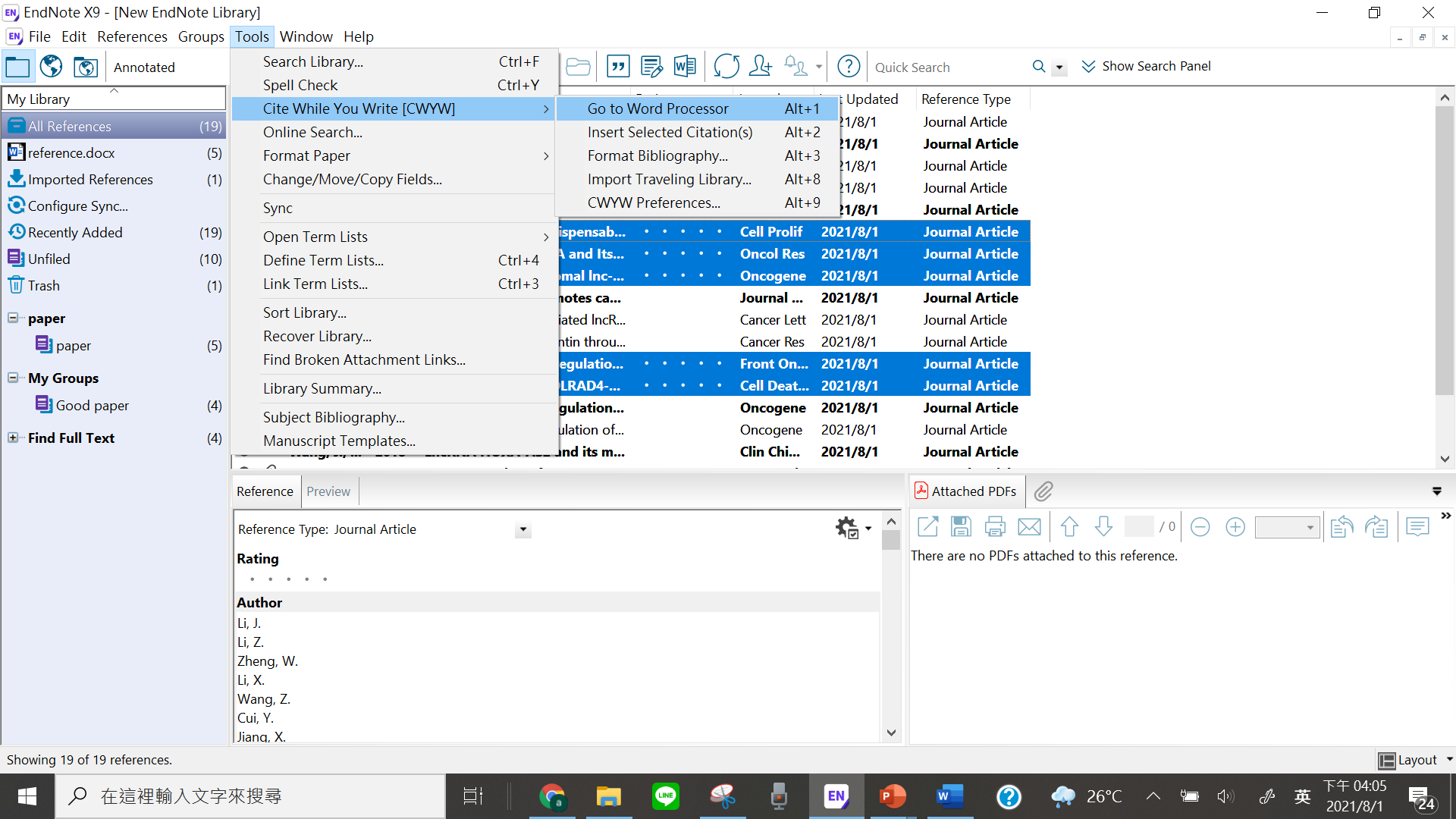 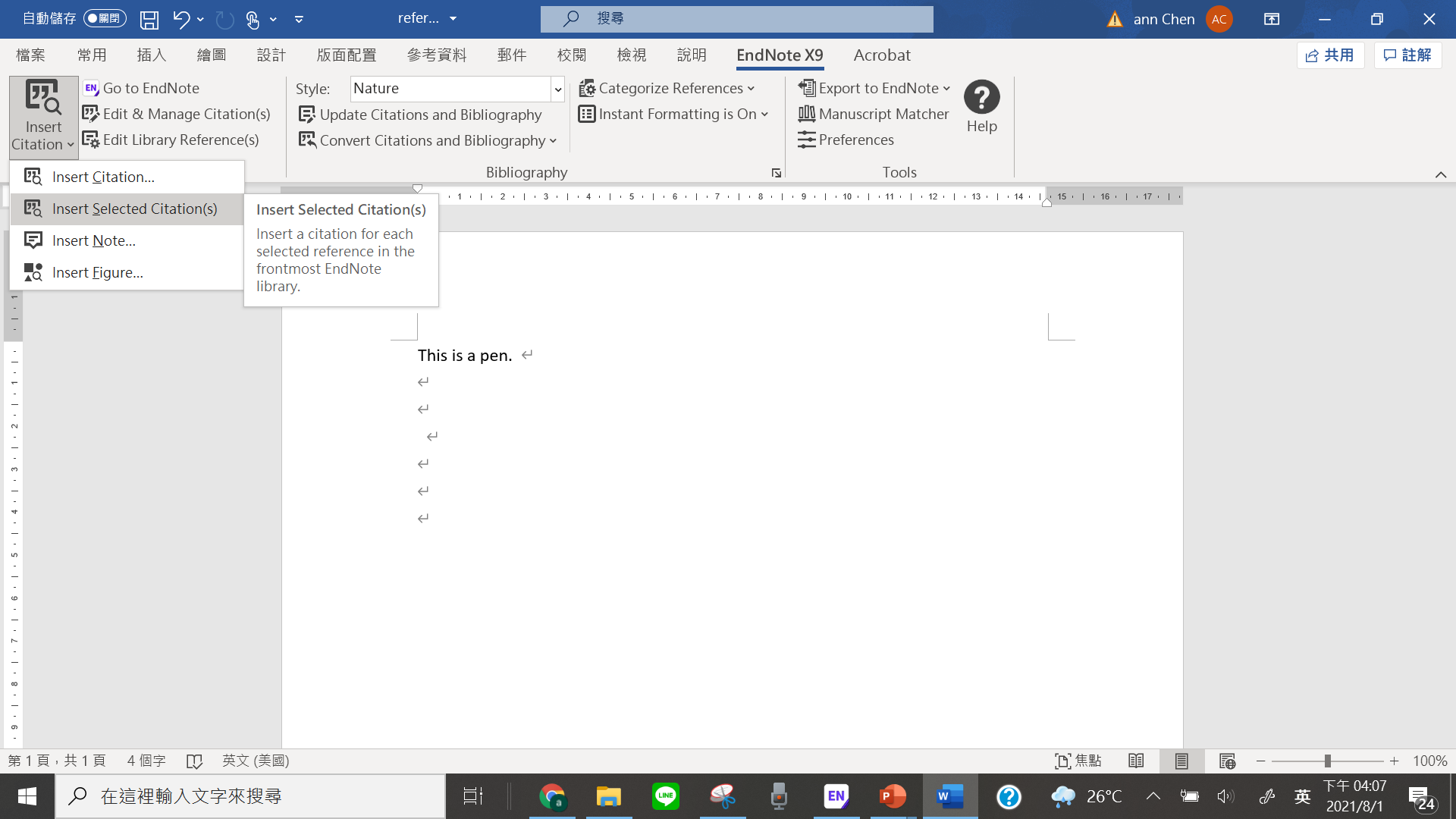 可以一次cite多篇too
27
調整reference格式
編輯 journal的全名或縮寫
每個reference的來源不同，但每個journal要求的reference格式也不同，為了使reference的格式統一，可編輯好journal的全名和簡寫
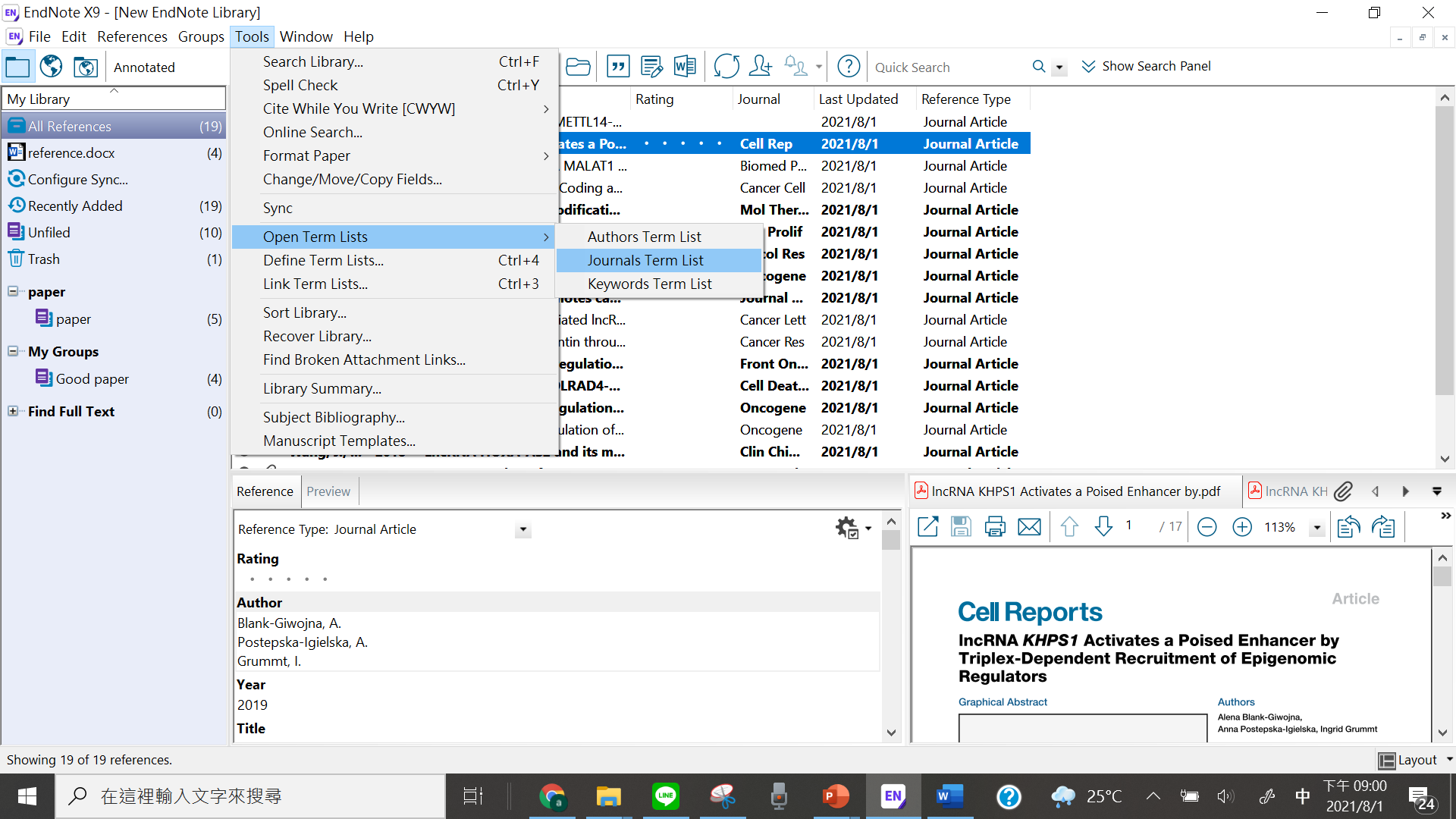 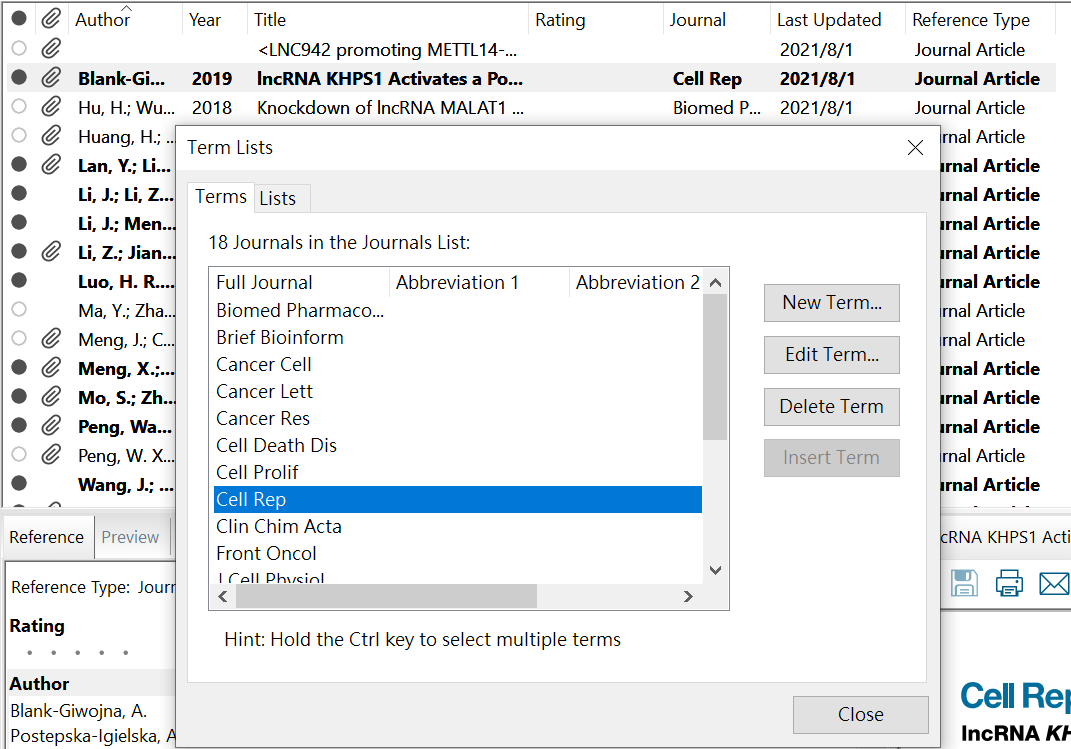 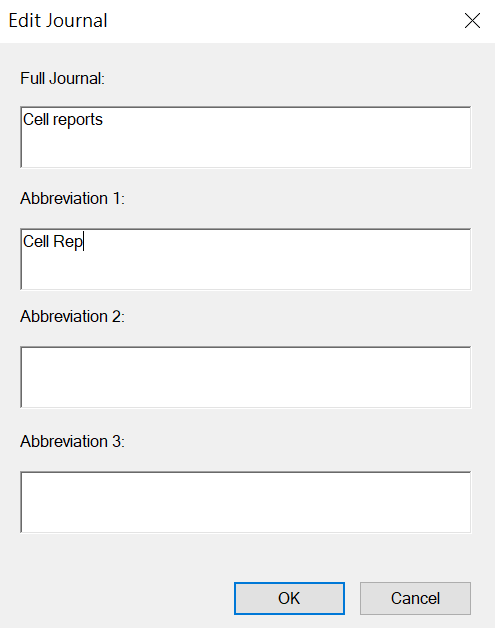 28
調整reference格式
修改reference的output style
修改reference的匯出格式 (可設定是要用journal的全名還是簡寫)
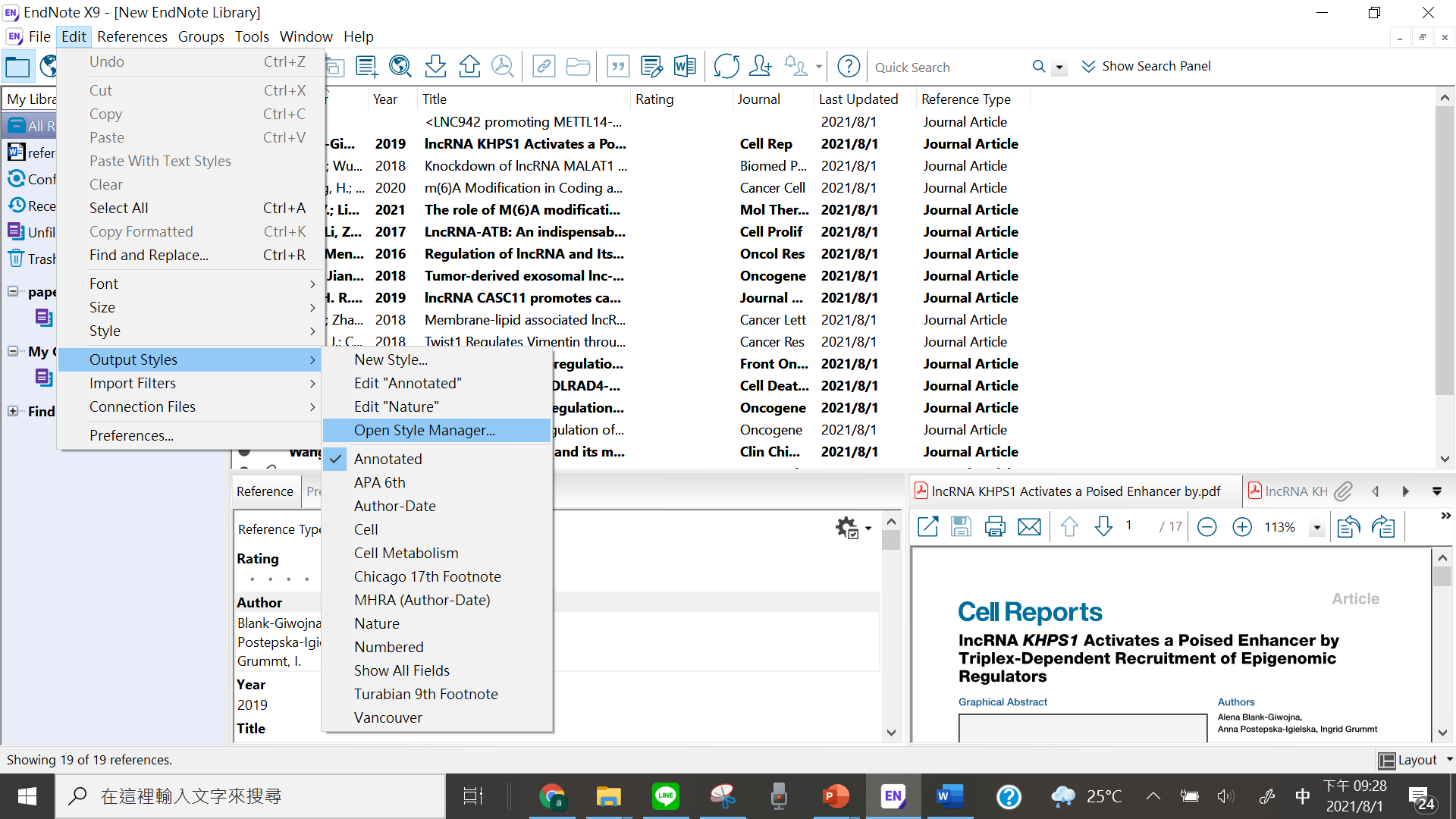 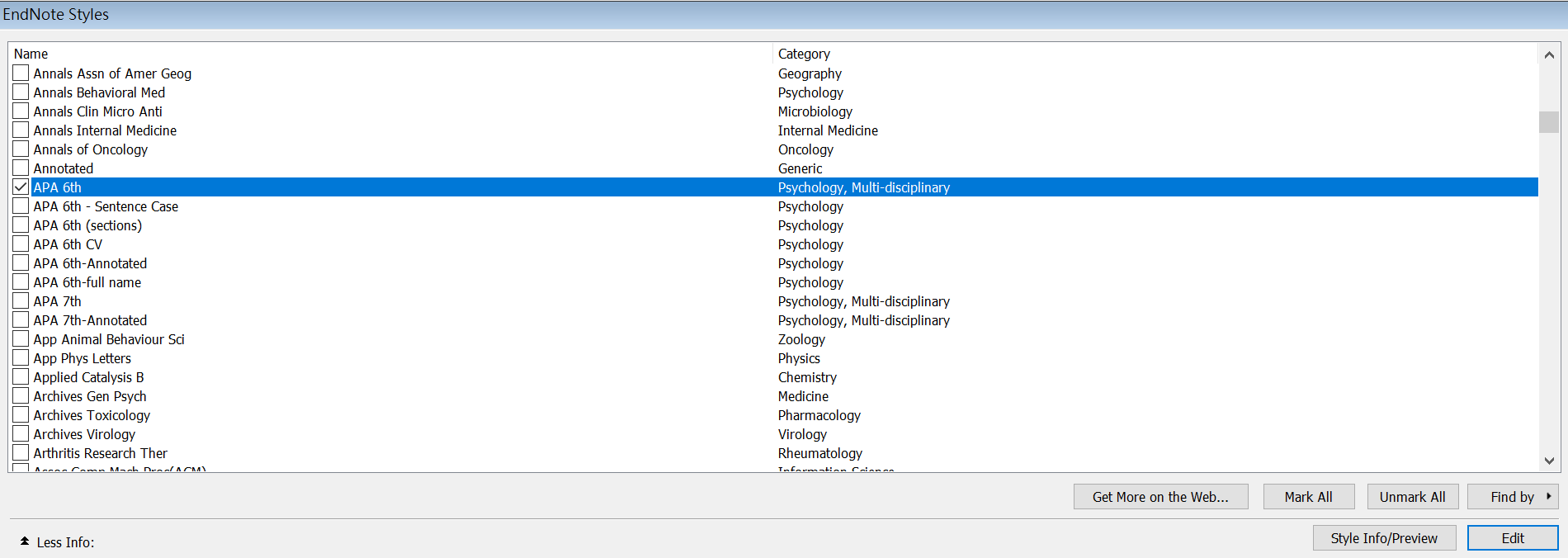 29
調整reference格式
修改reference的output style
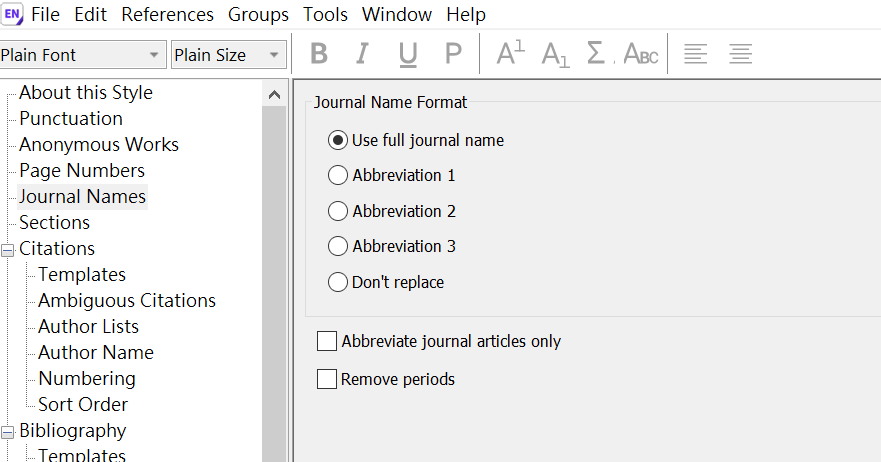 30
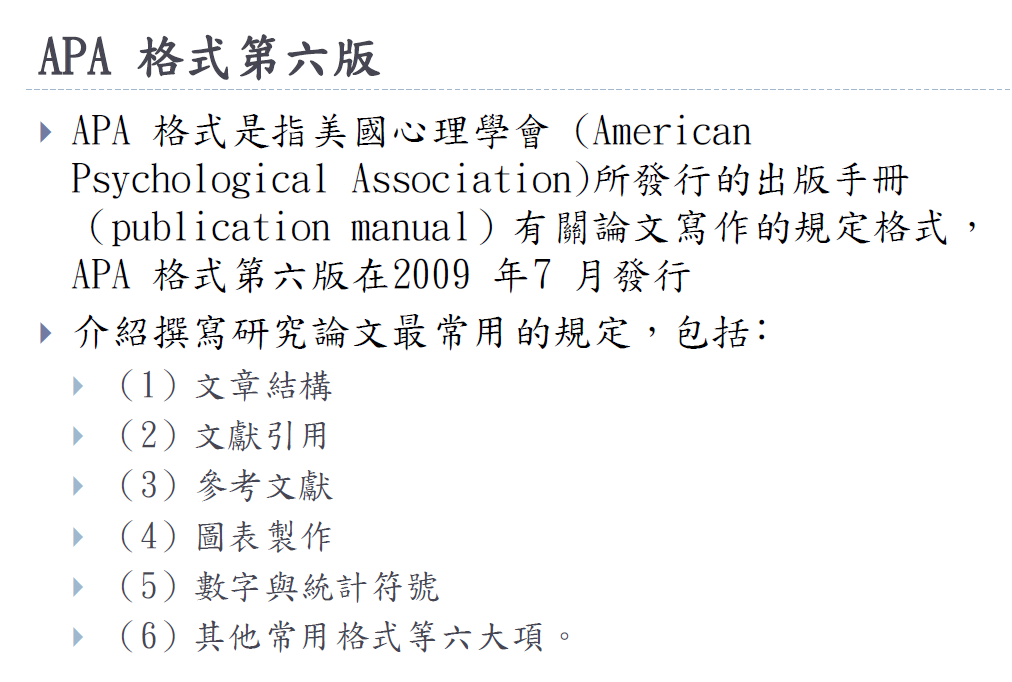 31
調整reference格式
調整引用文獻格式 (style)
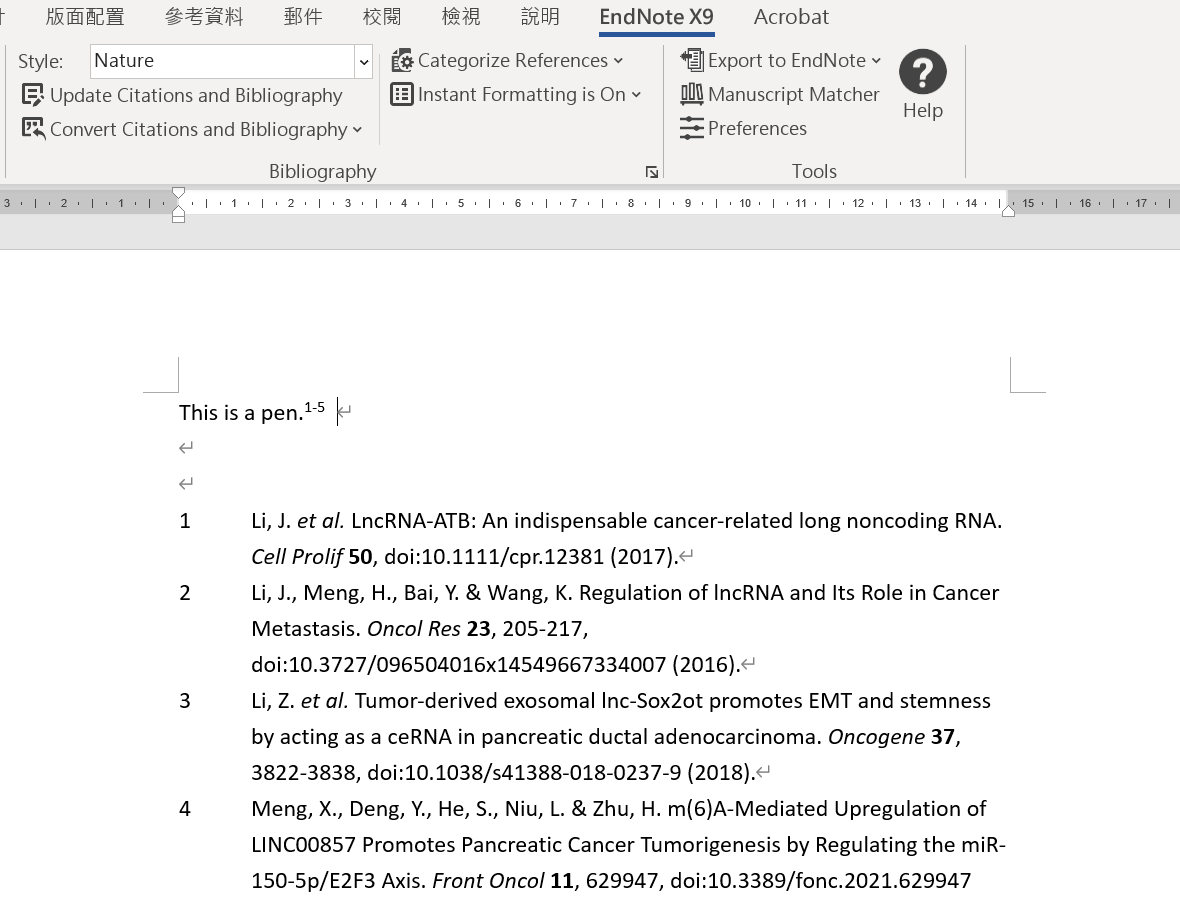 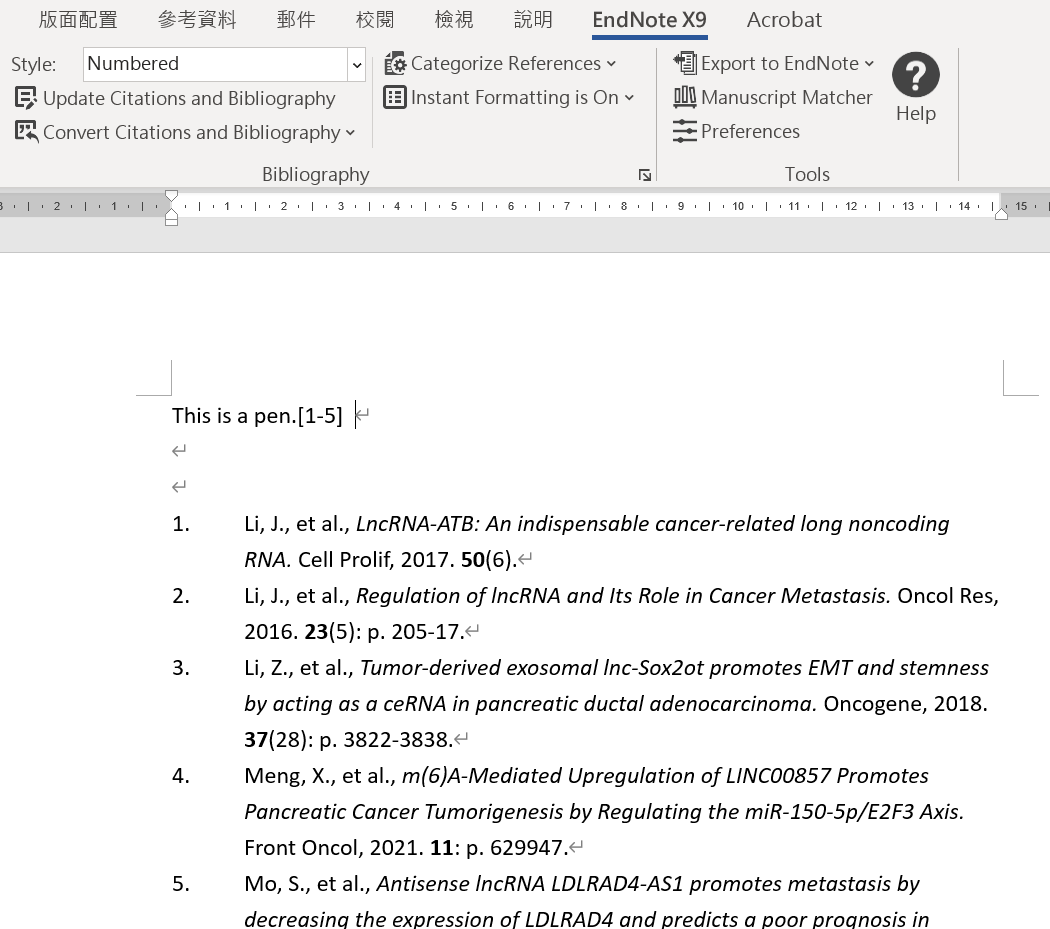 32
調整reference格式
額外匯入格式(style)
若想投稿的journal，它的citatio格式EndNote沒有內建……
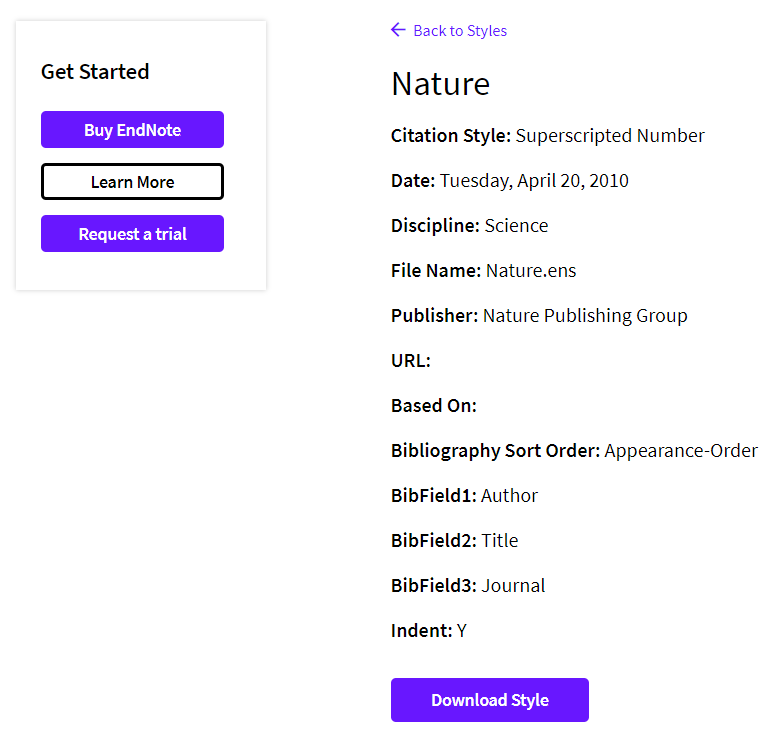 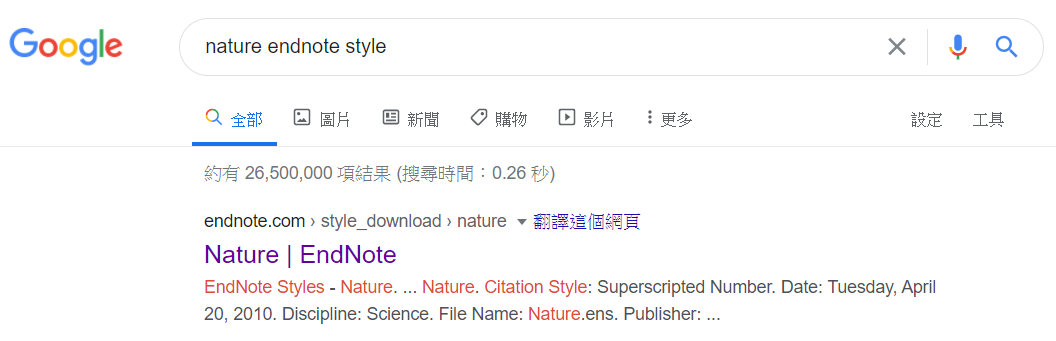 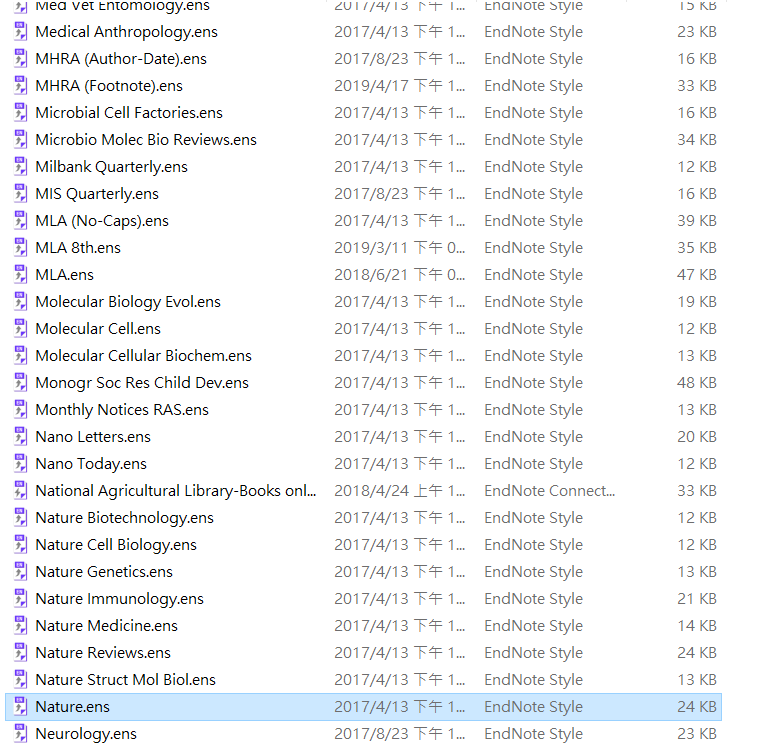 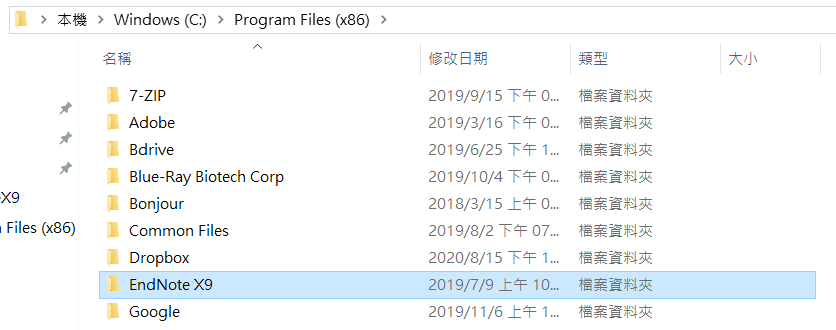 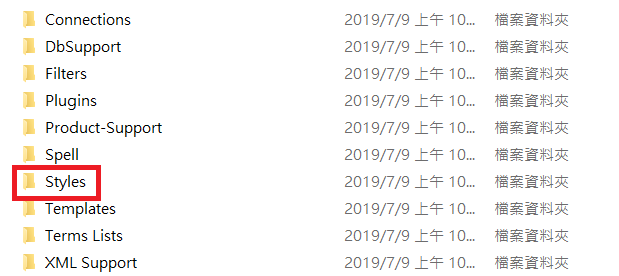 33
調整reference格式
在word中刪除reference或調整順序
若想要在word中刪除reference，沒辦法直接按delet把它刪掉……
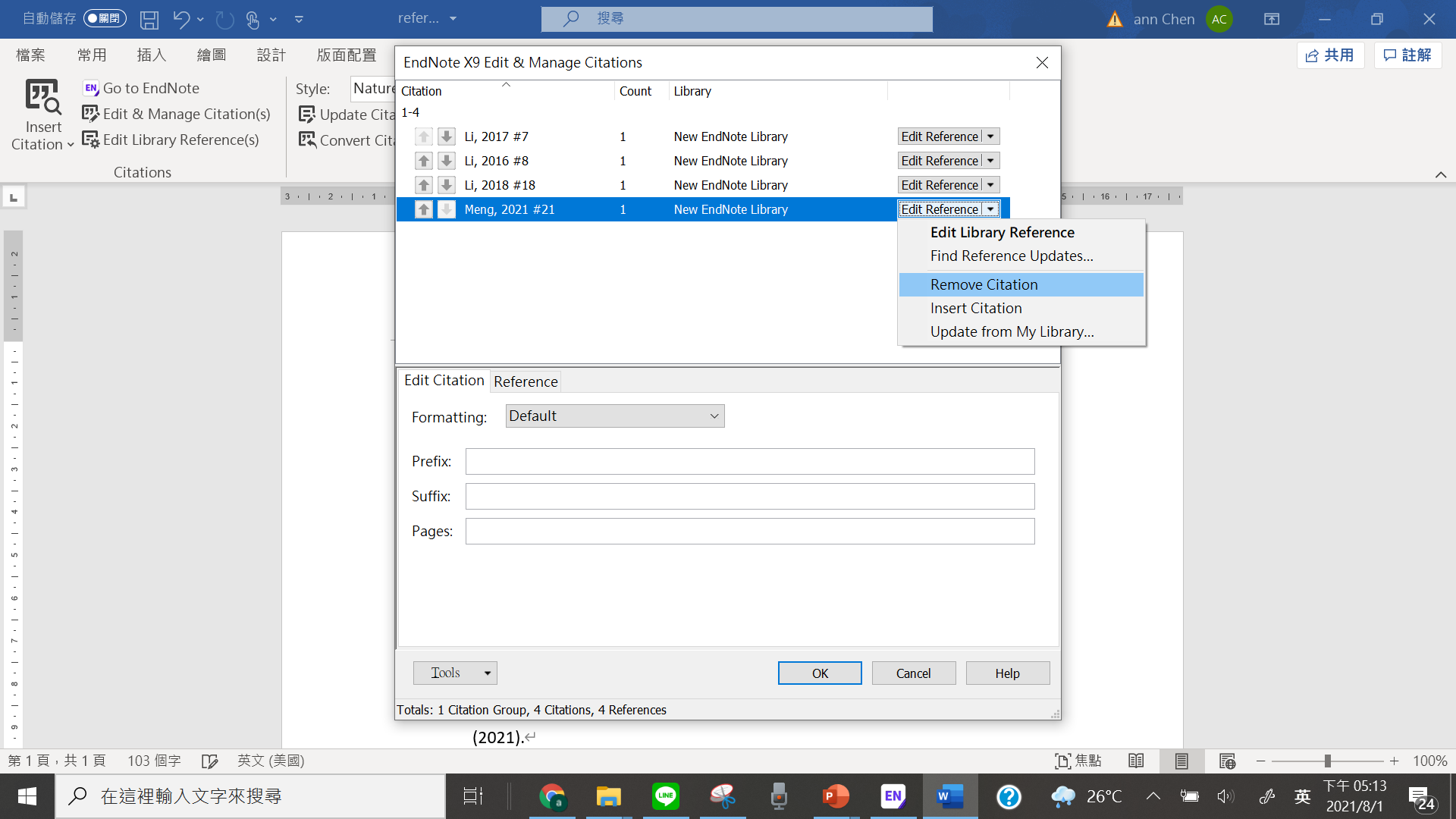 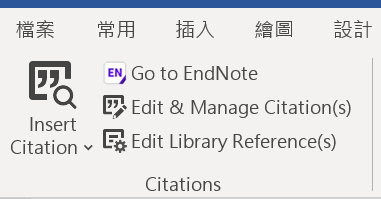 34
調整reference格式
修改reference的output字體
無法直接更改reference字體 (就算改了，再重新匯入新的reference字體又會變回去)
所以需要別種方法……
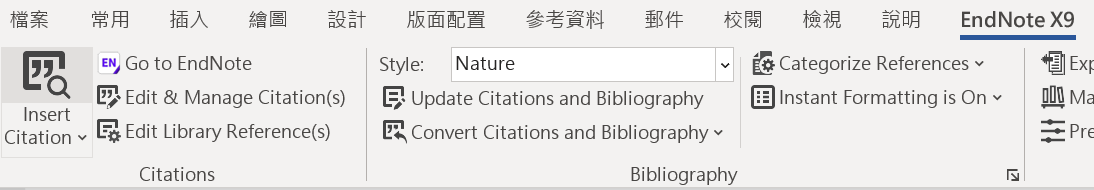 Before (字體:Calibri)
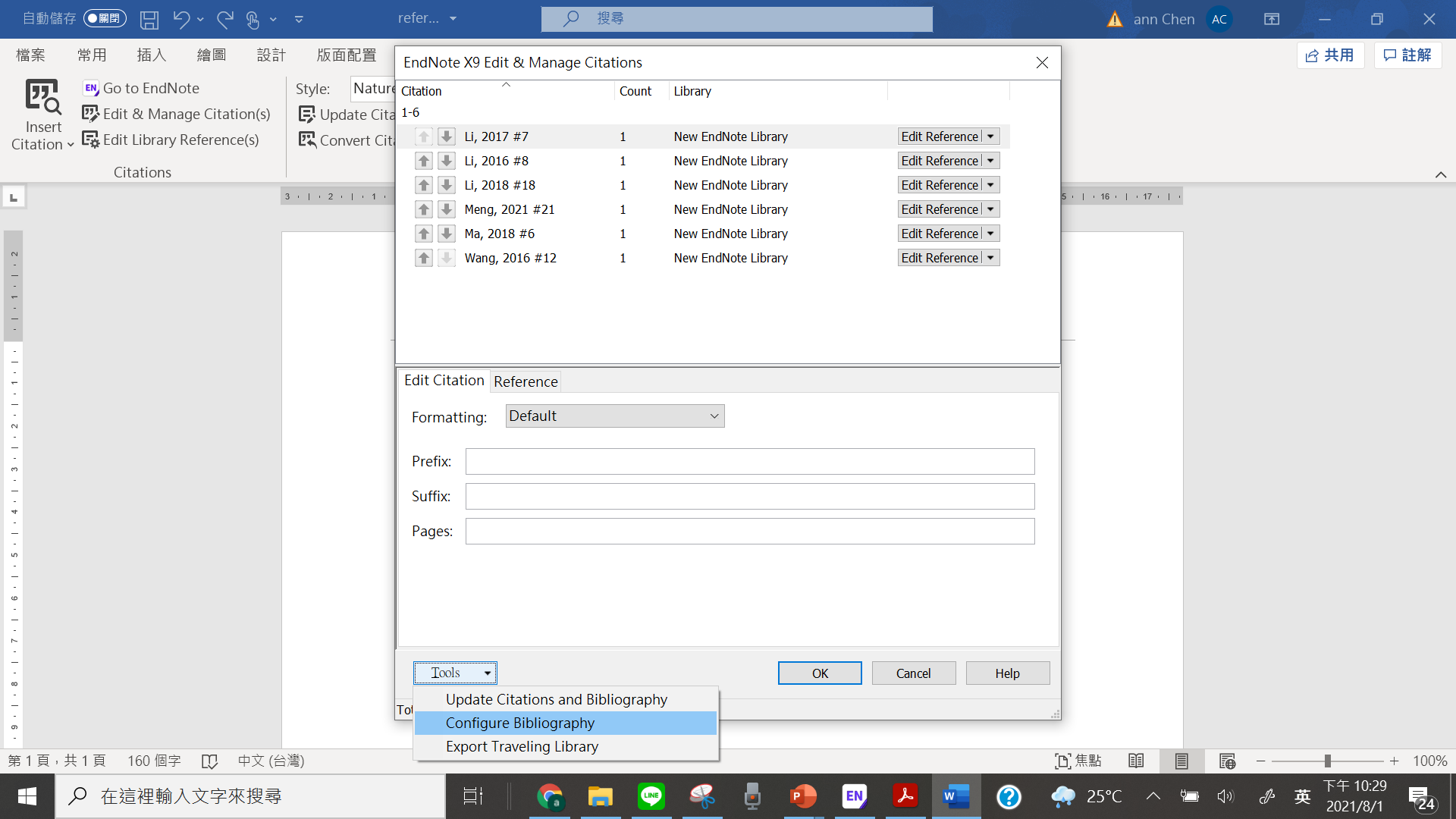 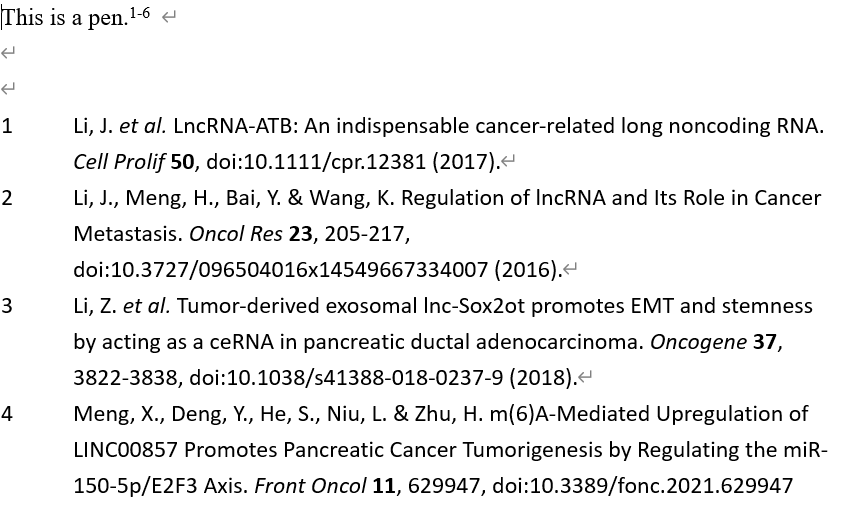 35
調整reference格式
修改reference的output字體
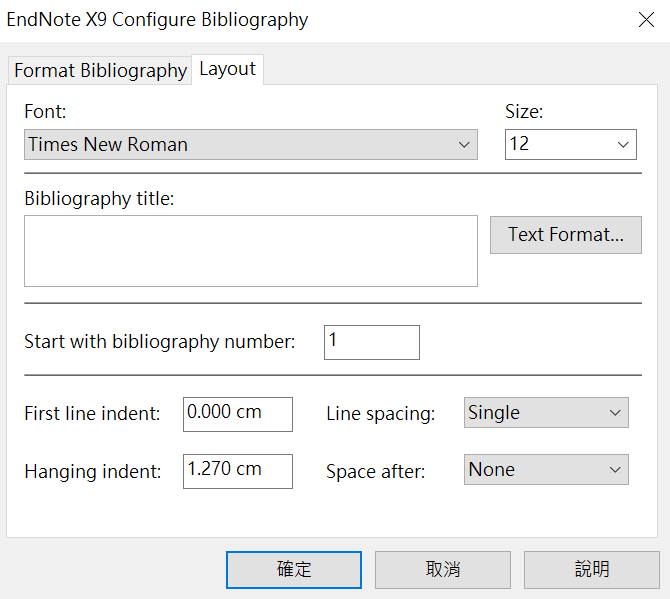 After (字體:Times New Roman)
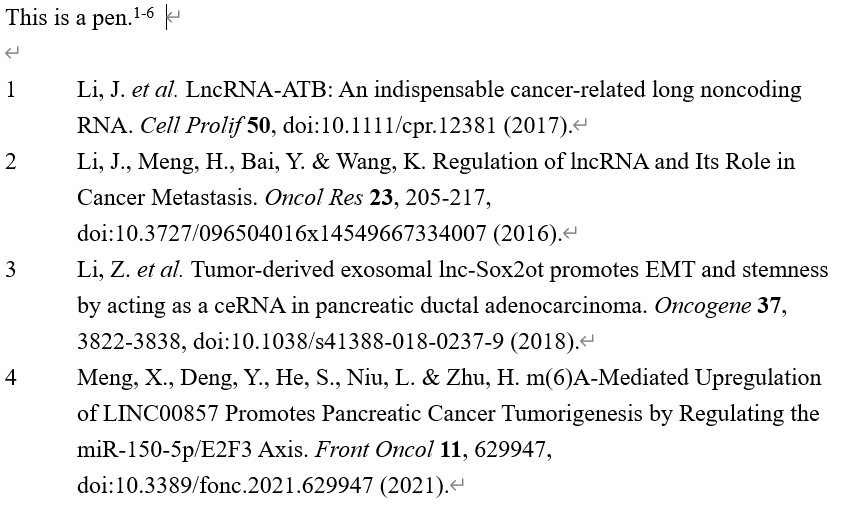 36
Questions
37
1.小明想要凍細胞到液態氮桶，請問實驗室網站中的哪裡可以  
   清楚的看到目前液態氮中細胞的擺放情形?
專案中心
位置管理
實驗室資料夾
實驗室照片
38
[Speaker Notes: B]
2. Endnote的功能不包括以下何者？
可以用EndNote在期刊上發表文章
寫論文的時候可以編輯參考文獻
可以直接在EndNote上面線上檢索
可以從Web of Science上面匯入參考文獻
39
3.在word檔裡面引用參考資料，想要更改格式的時候要按什麼？
Style
Insert citation
Go to endnote
exit
40
4.以下哪個網站可以從上面建立書目文獻匯入EndNote?
PubMed
Web of science
Google scholar
以上皆是
41
5.關於EndNote以下何者正確？
在EndNote上沒有查找全文的功能
可以在EndNote上面手動更改或是增加參考資料
如果在EndNote中有重複的文獻，只能自己慢慢把它挑出來
可以在EndNote上觀看實驗操作影片
42
6.有關匯入pdf檔到EndNote，何者為非?
可匯入已儲存的pdf檔
可匯入pdf資料夾
能夠直接在EndNote中搜尋
pdf檔不能直接從資料夾中自動匯入
43
7.要使用線上檢索功能的步驟是什麼？
Edit → output styles → open style manager…
tool → online search
File → Import → File… → Choose… 
以上皆是
44
8.想修改output style的步驟是什麼？
Edit → output styles → open style manager…
File → import → file…
References → new reference
File → import → folder…
45
9. 小明想從PubMed上匯入文獻，勾選好文獻後接下來他應該 
    要點哪裡？
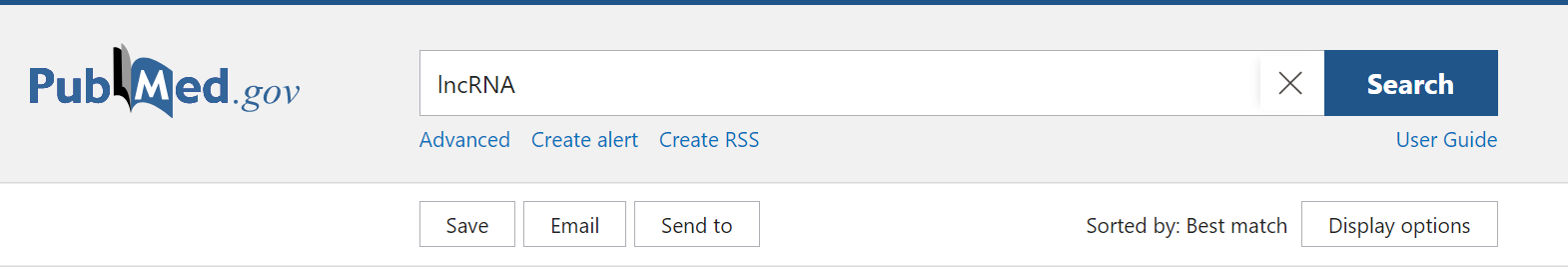 Save
Email
Send to
X
46
10.若要從Google scholar匯入文獻，請問要點哪裡呢？
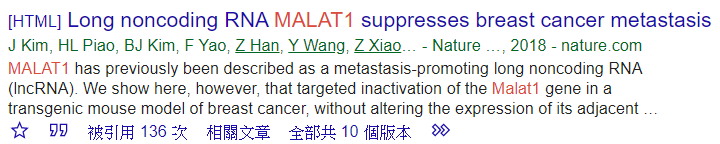 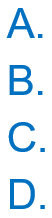 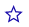 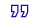 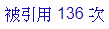 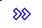 47